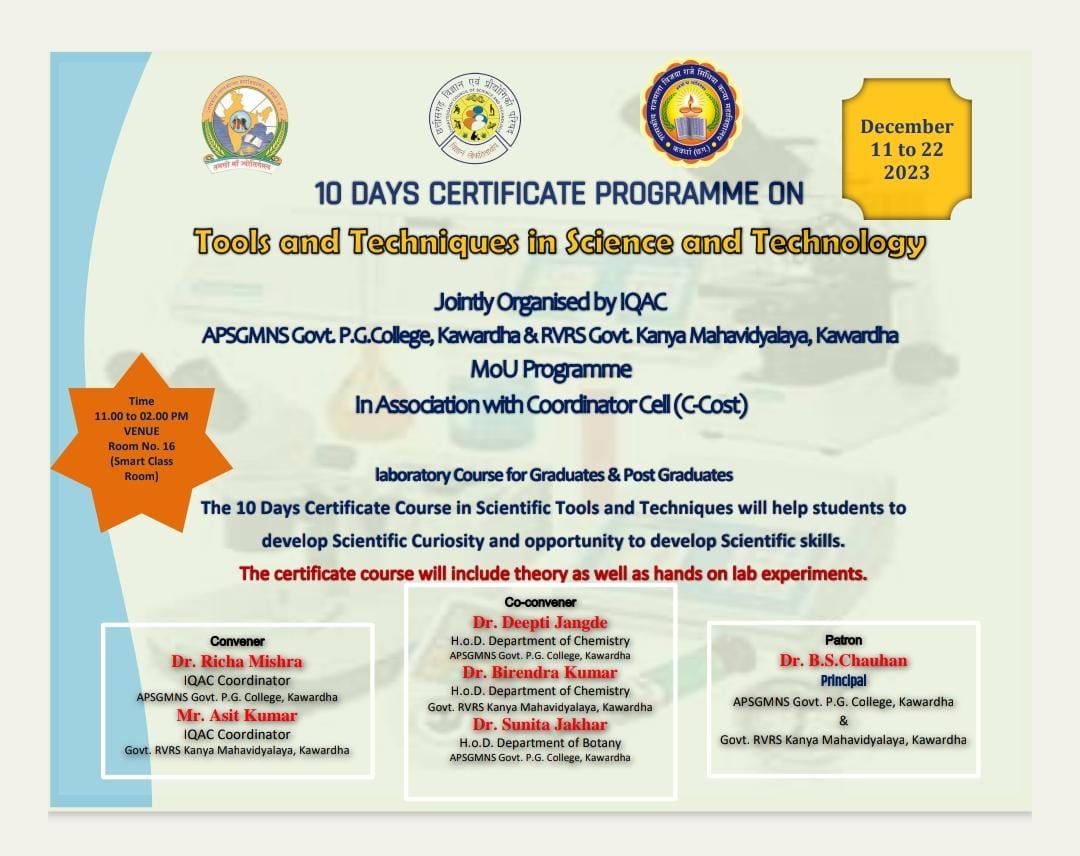 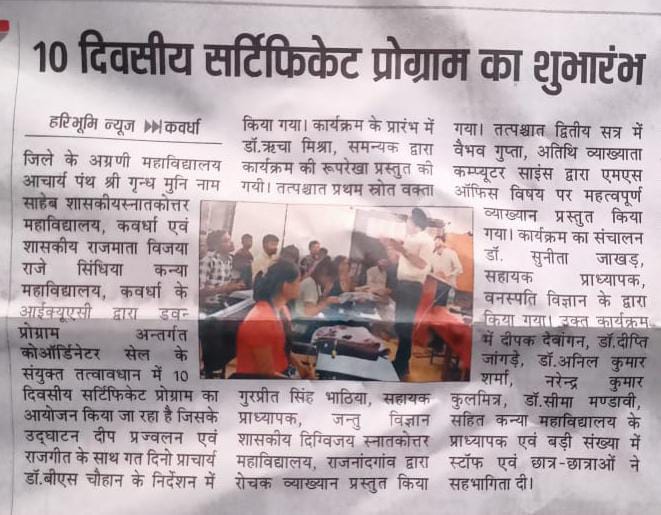 DAY FIRST 11.12.2023
LECTURE BY - Mr. Gurpreet singh Bhatiya , Asistant professor
	Department of Zoology Govt. Digvijay P.G. College Rajnandgaon (C.G.)
Topic-  Electrophoresis
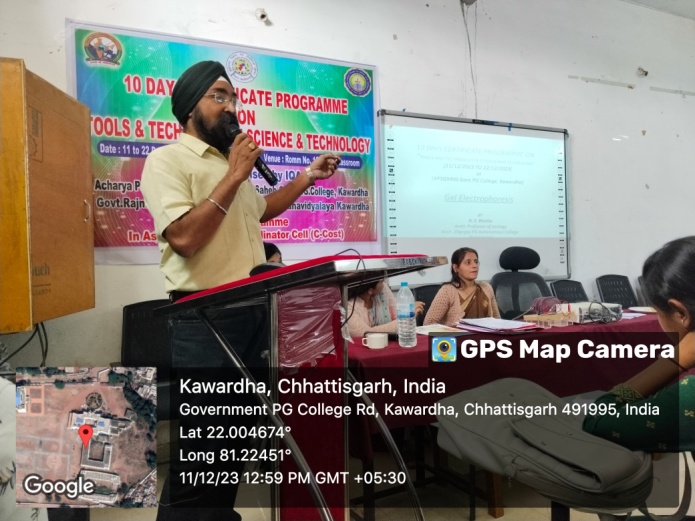 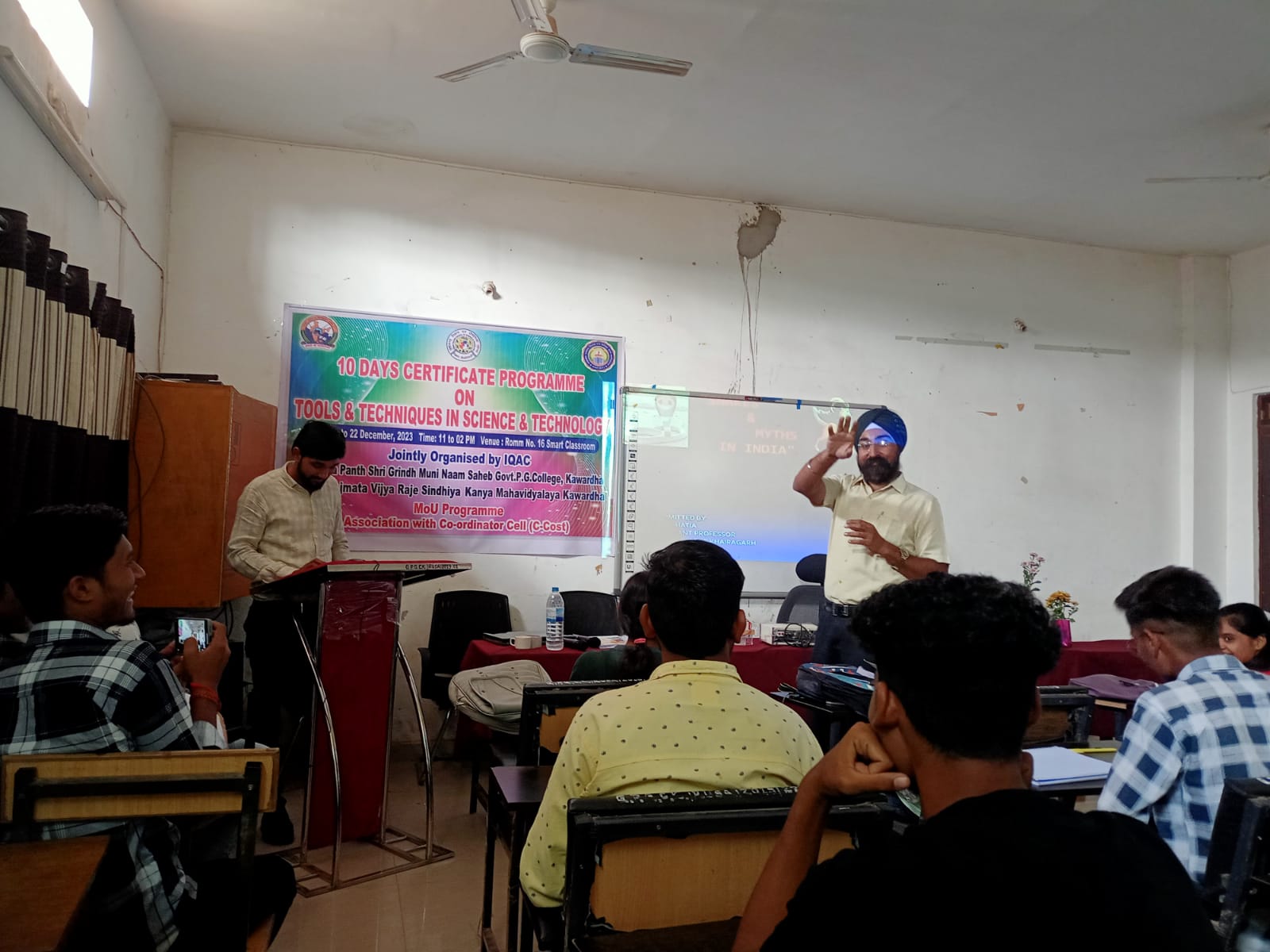 DAY FIRST 11.12.2023
LECTURE BY – Mr. Vaibhav Gupta, Guest Lecturer , 
APSGMNS Govt. P.G. College Kawardha (C.G.)
Topic- MS Office
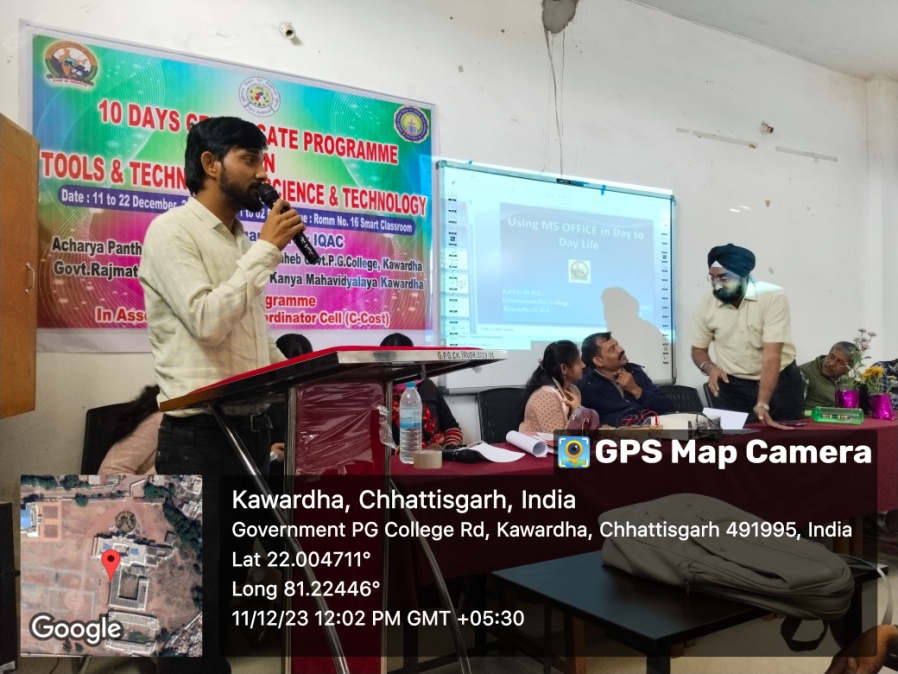 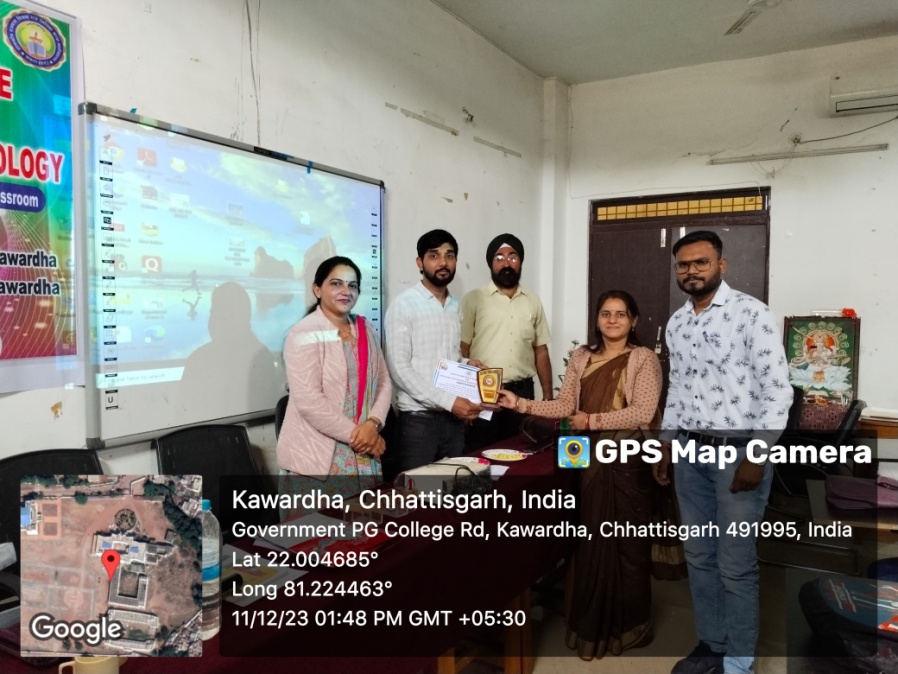 DAY SECOND 12.12.2023
LECTURE BY – Dr. Richa Mishra, Asistant professor of Microbiology
APSGMNS Govt. P.G. College Kawardha (C.G.)
Topic- Centrifuge
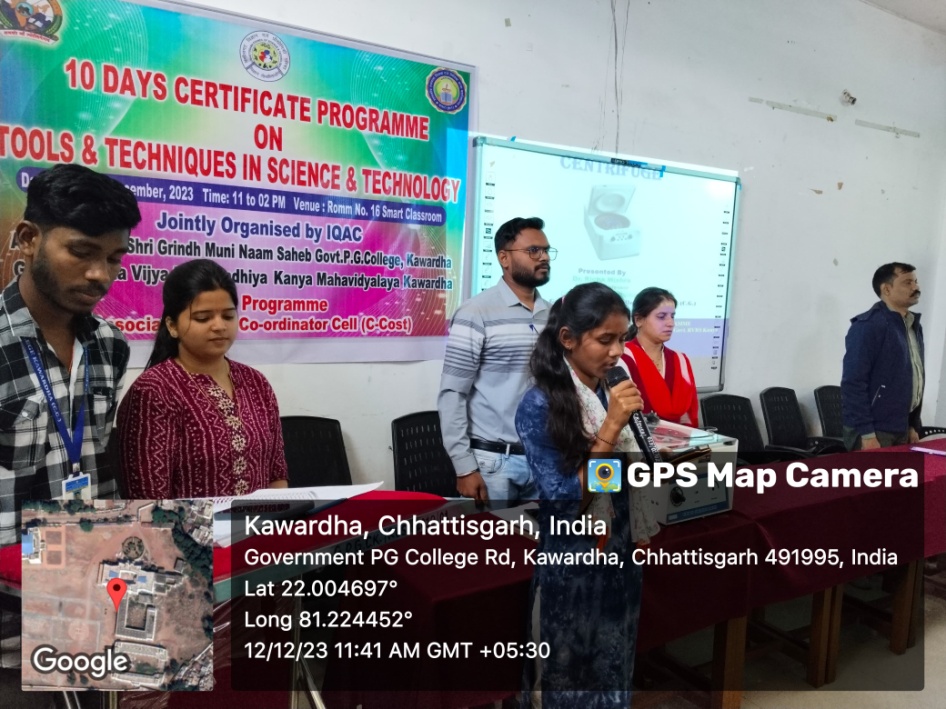 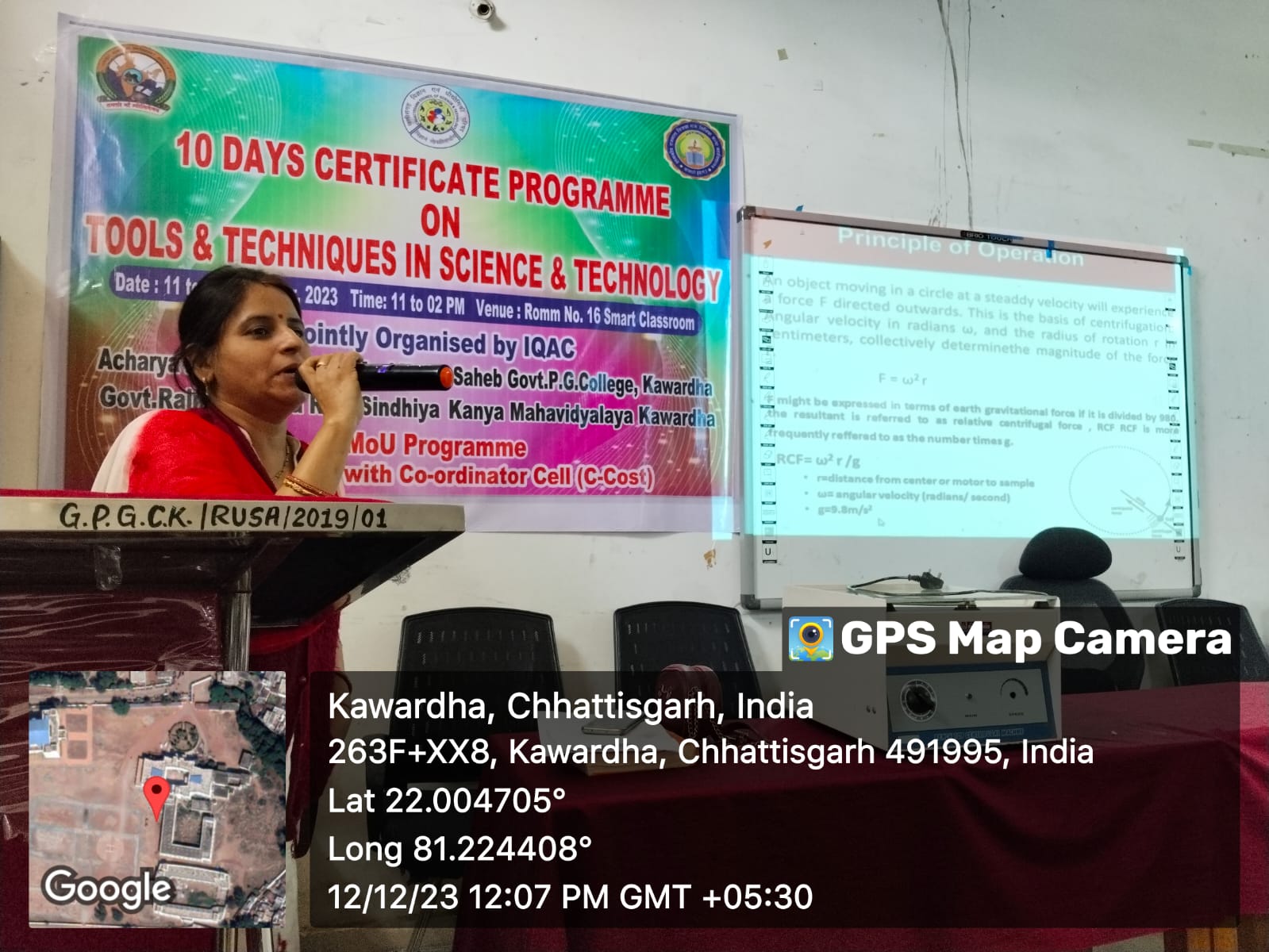 DAY SECOND 12.12.2023
LECTURE BY – Dr. Naresh Chandra Deshmukh, Asistant professor of chemistry, 
Kalyan P.G. College Bhilai (C.G.) 
Topic- Conductivity Meter
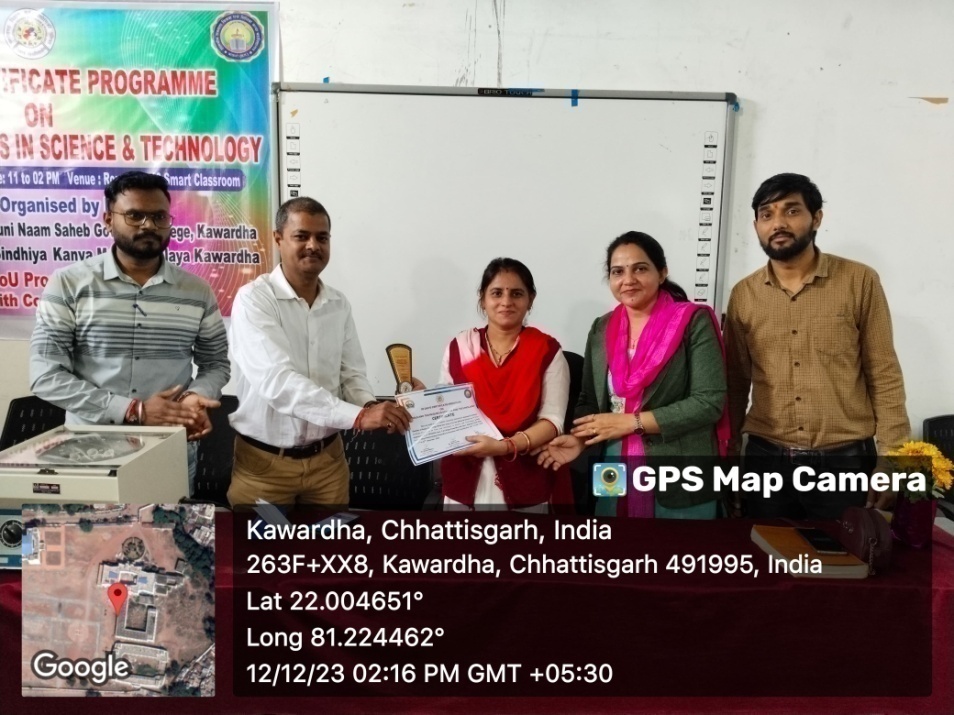 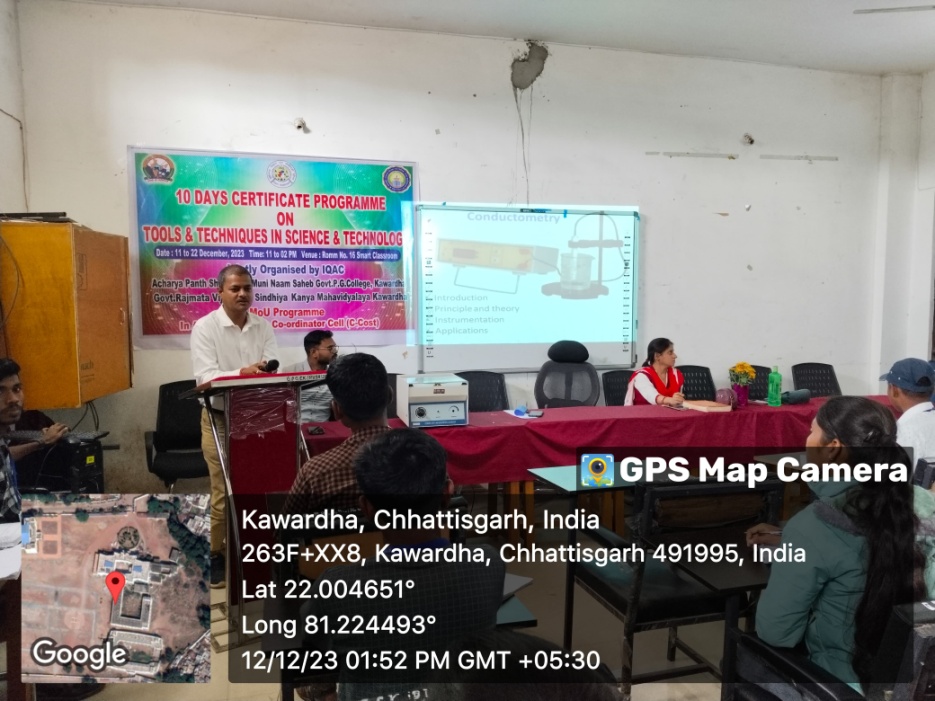 DAY THIRD 13.12.2023
LECTURE BY – Preeti Singh Parihar, Asistant professor of Botany, 
Govt. RVRS Girls College Kawardha (C.G.)
Topic- Microscope
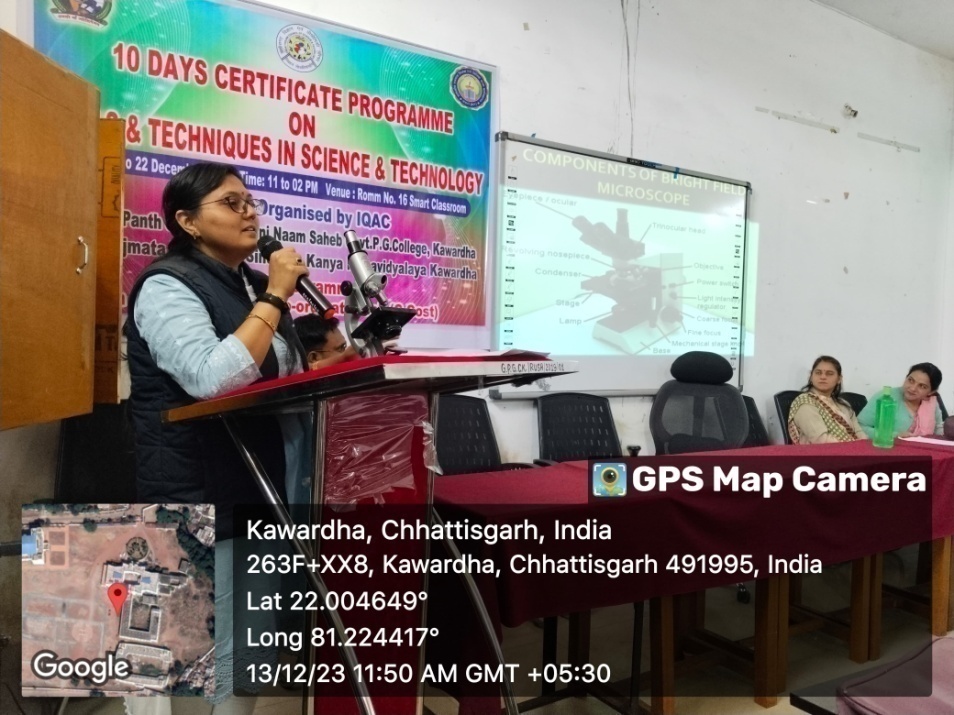 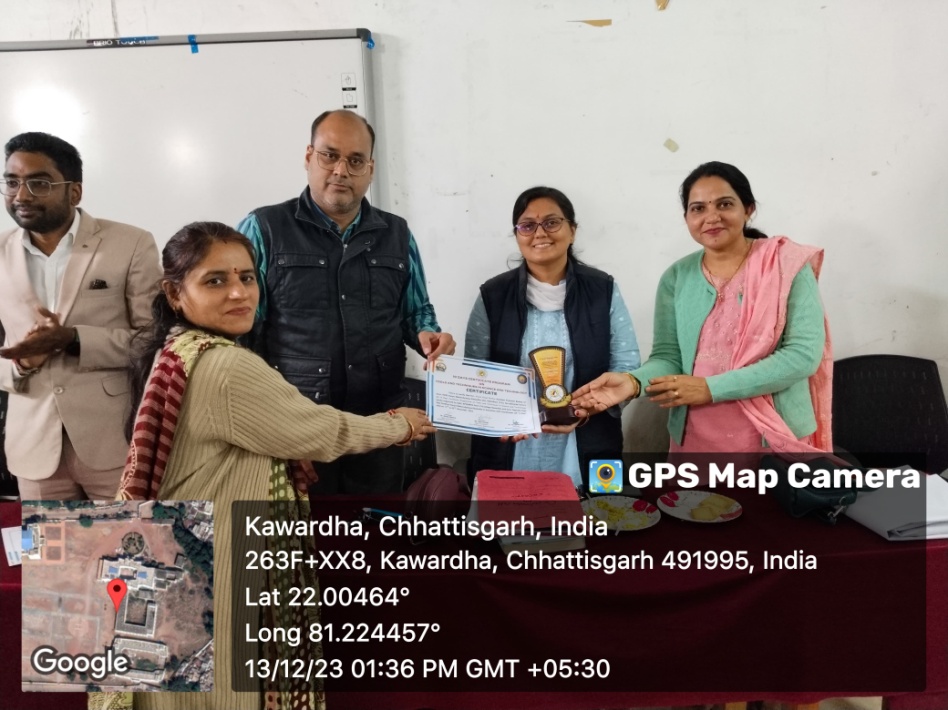 DAY THIRD 13.12.2023
LECTURE BY –Mr. Raja Jhariya, Asistant professor of Physics, 
Govt. RVRS Girls College Kawardha (C.G.)
Topic- Laser Techniques
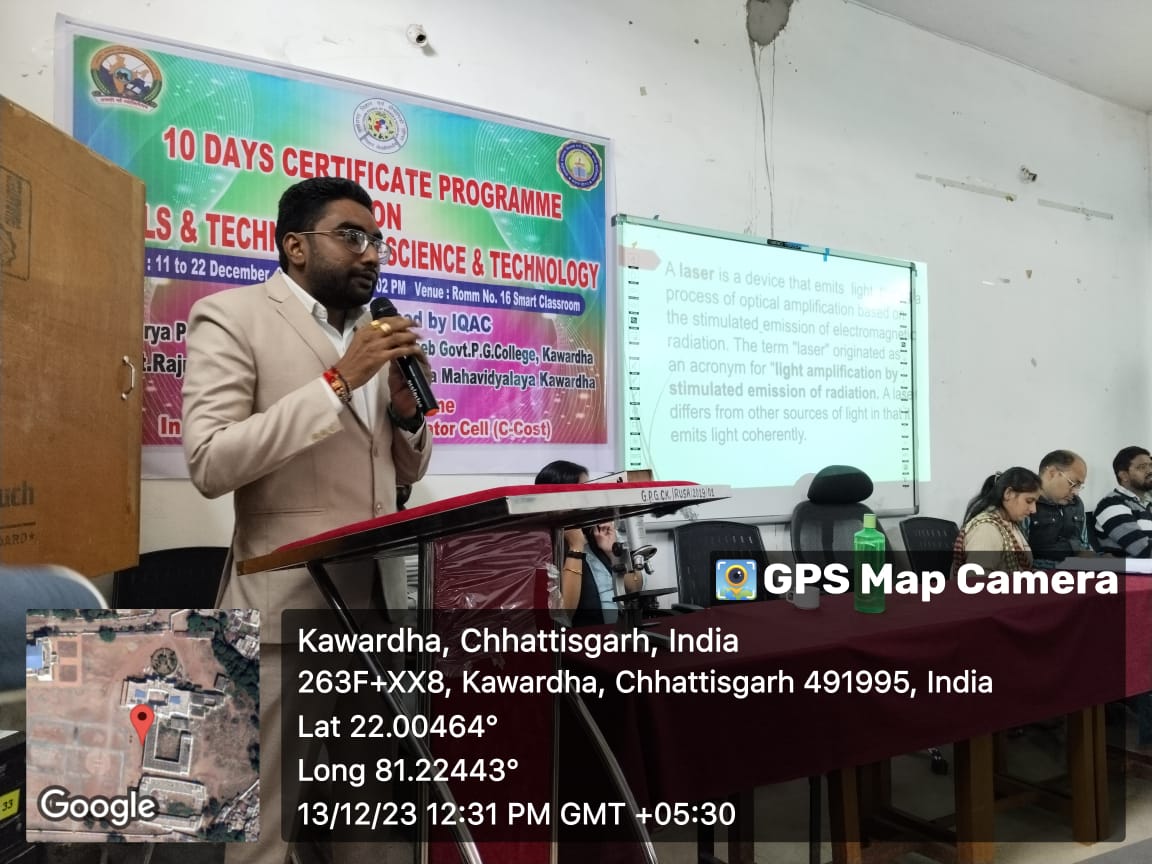 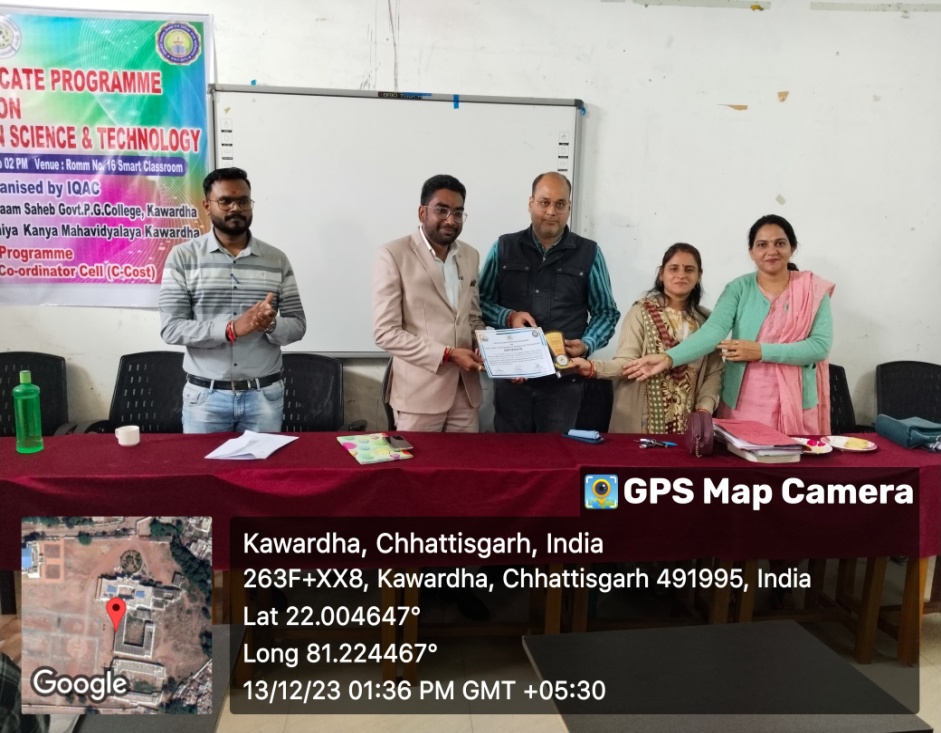 DAY FOURTH 14.12.2023
LECTURE BY – Dr. Birendra Kumar, Asistant professor of Chemistry, 
Govt. RVRS Girls College Kawardha (C.G.)
Topic-pH Meter
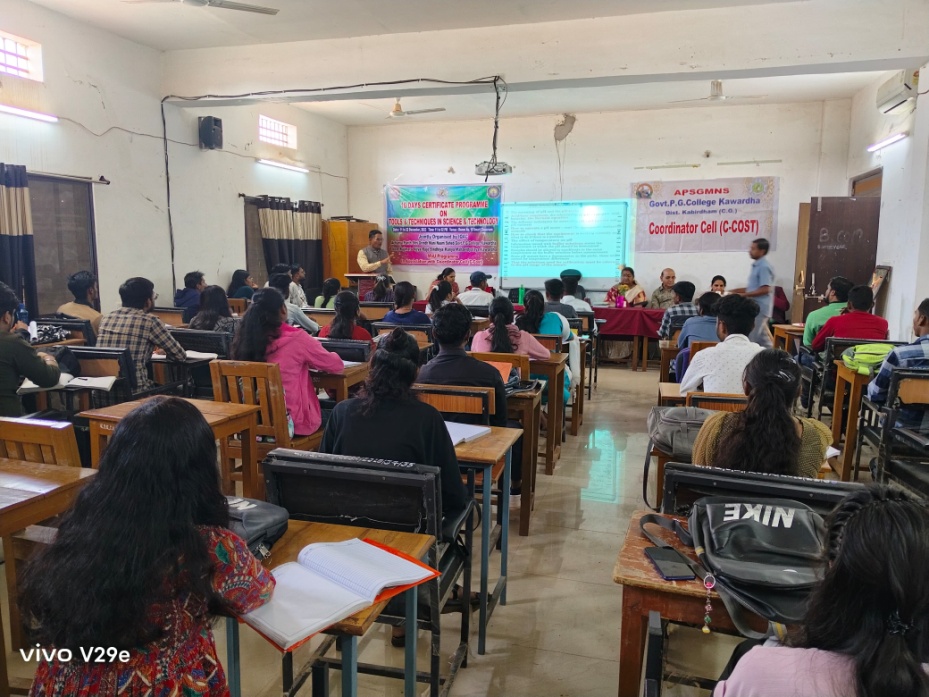 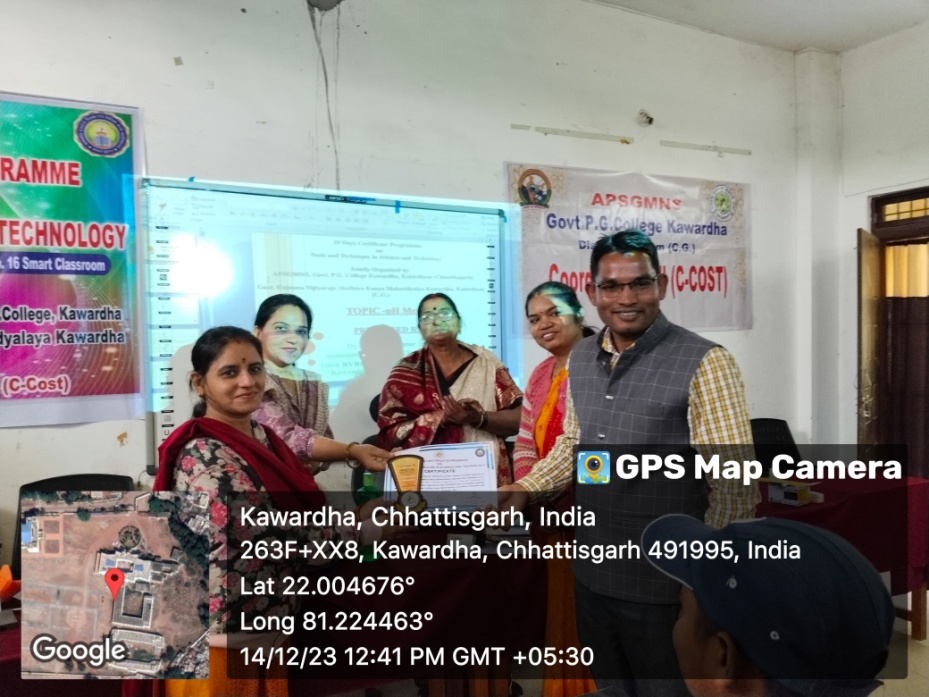 DAY FOURTH 14.12.2023
LECTURE BY – Dr. Birendra Kumar, Asistant professor of Chemistry, 
Govt. RVRS Girls College Kawardha (C.G.)
Topic- Photometer
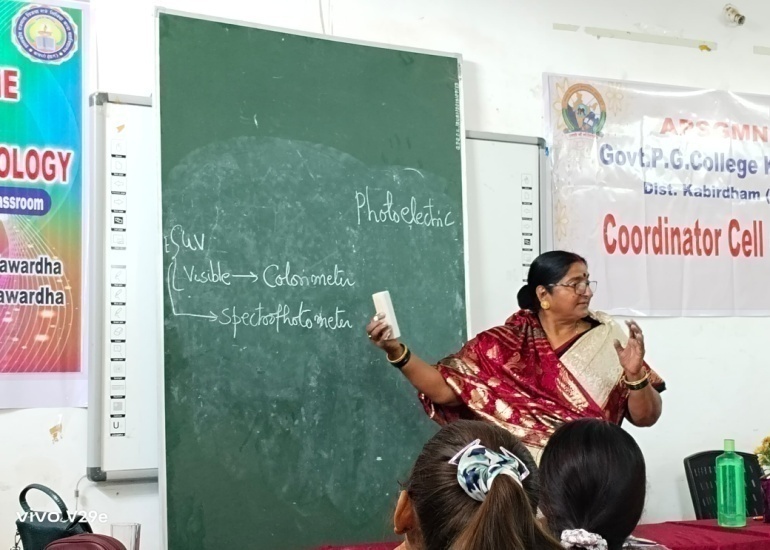 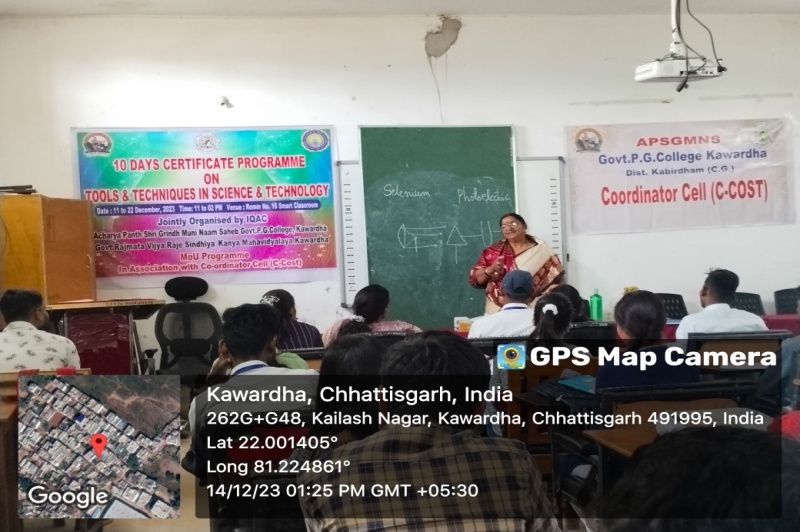 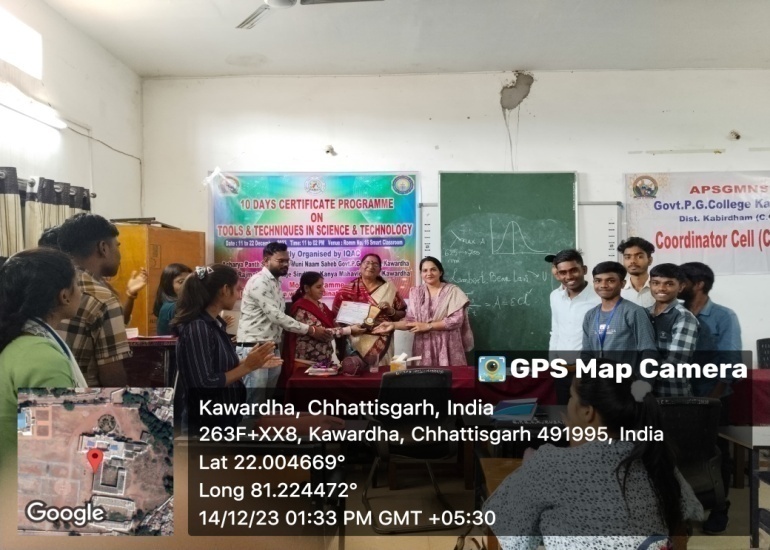 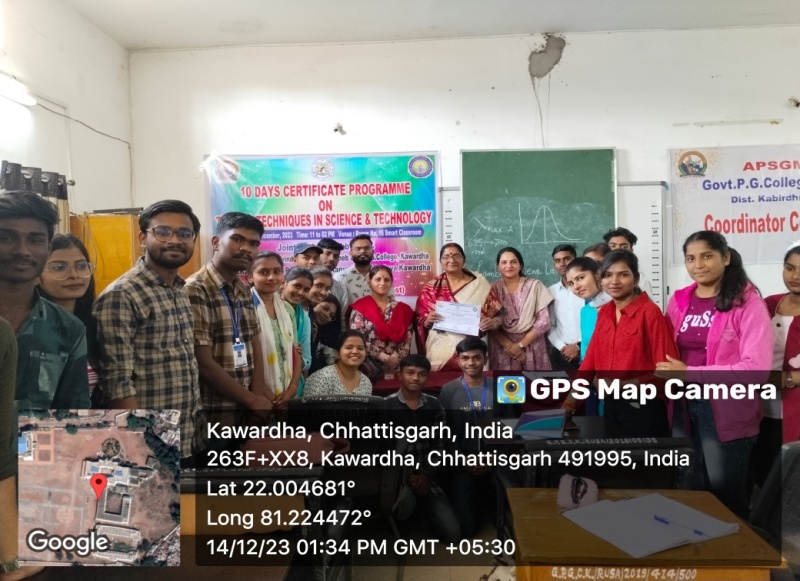 DAY FIVE 15.12.2023
LECTURE BY – Mr.Asit Mishra, Asistant professor of Zoology, 
Govt. RVRS Girls College Kawardha (C.G.)
Topic- Techniques in Heamatology
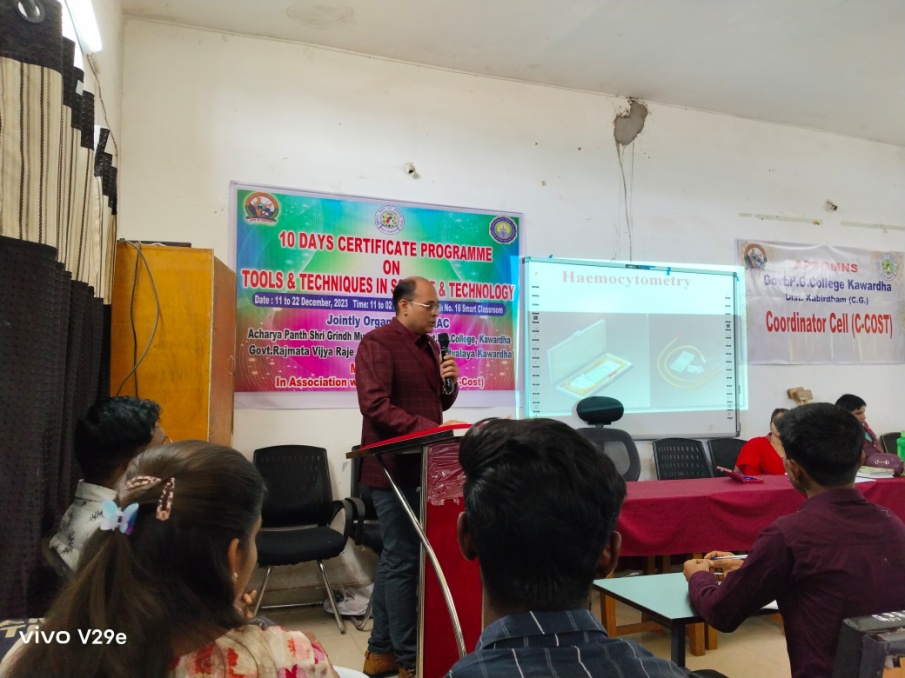 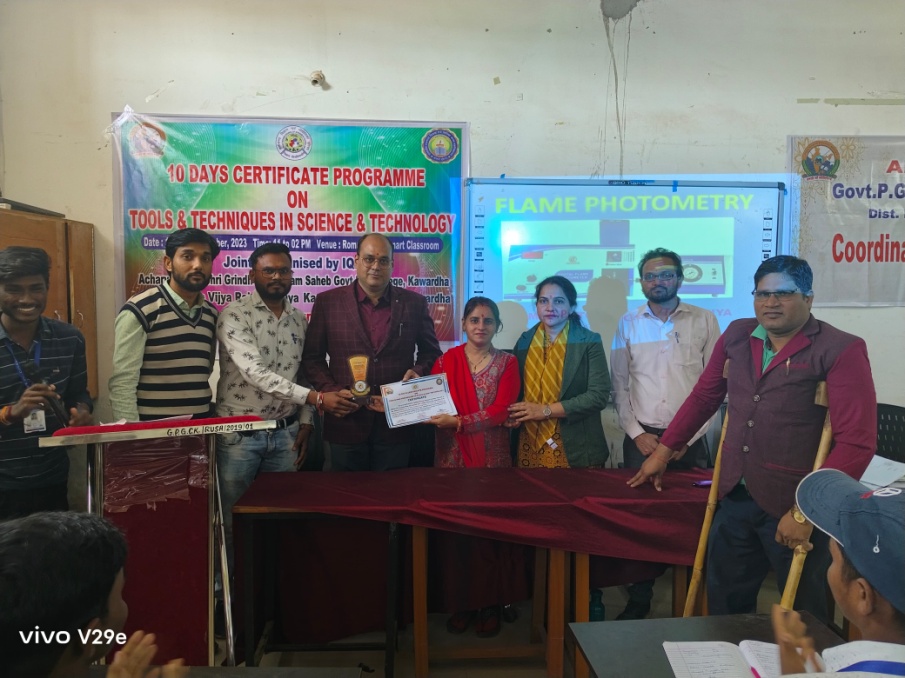 DAY FIVE 15.12.2023
LECTURE BY – Mr. Santosh Dahariya, Asistant professor of Chemistry, 
APSGMNS Govt. P.G. College Kawardha (C.G.)
Topic-Flame Photometer
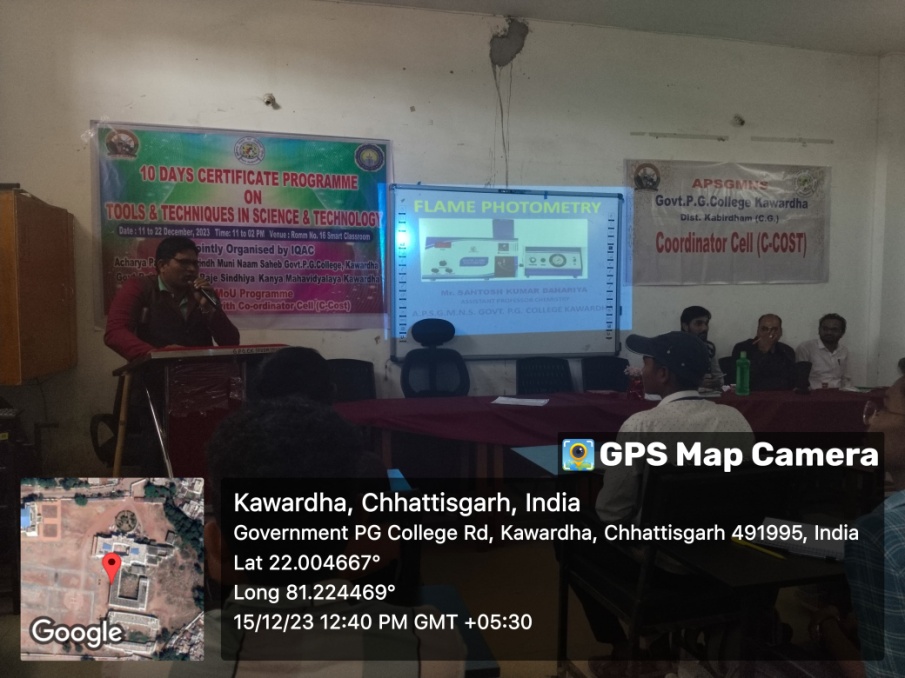 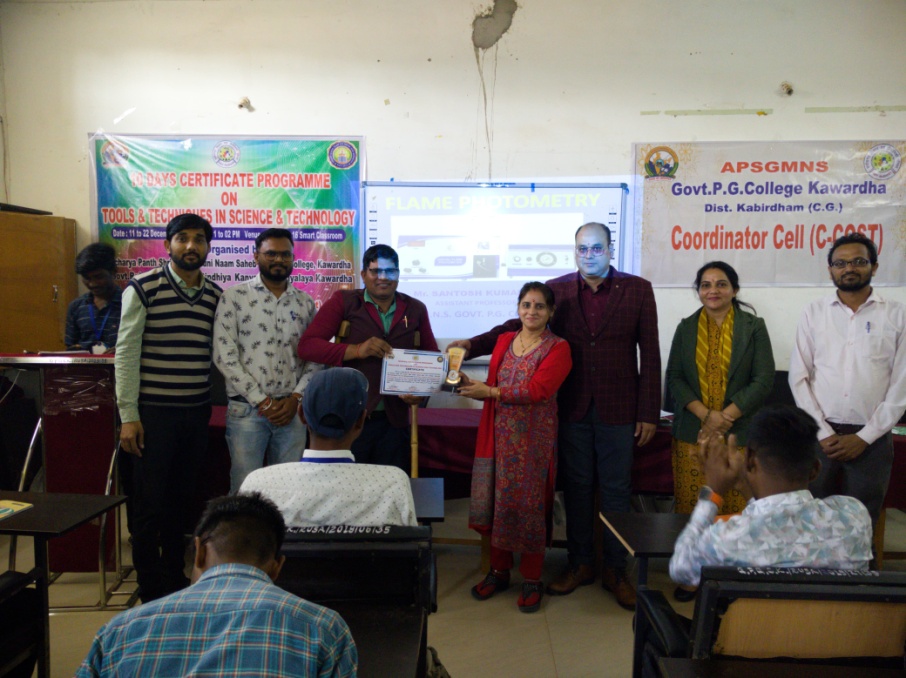 DAY SIX 16.12.2023
LECTURE BY – Dr. Deepti Jangde, Asistant professor of Chemistry, 
APSGMNS Govt. P.G. College Kawardha (C.G.)
Topic- Surface Tentiometer
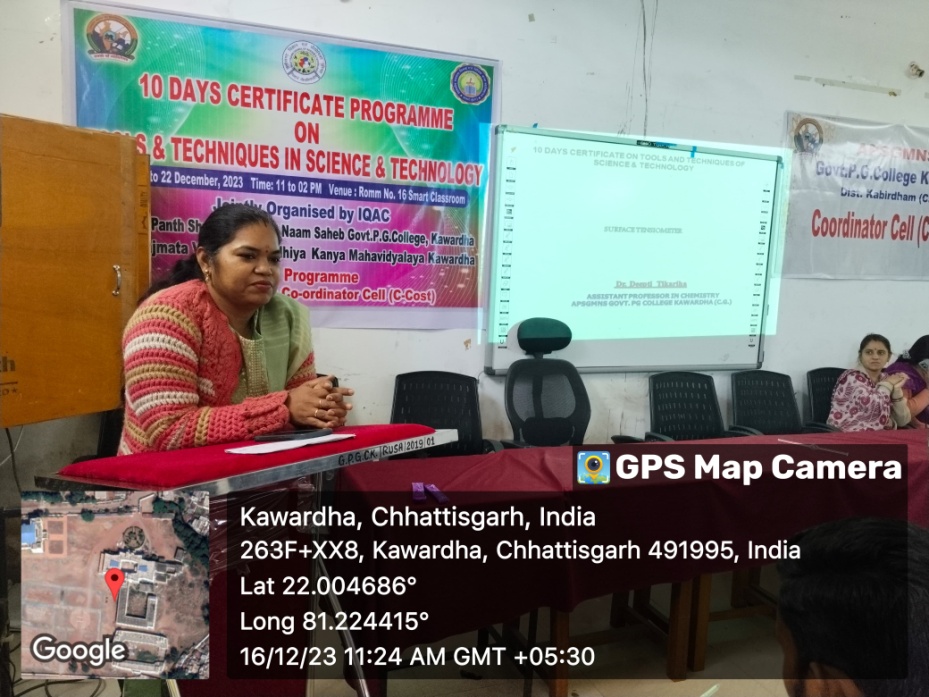 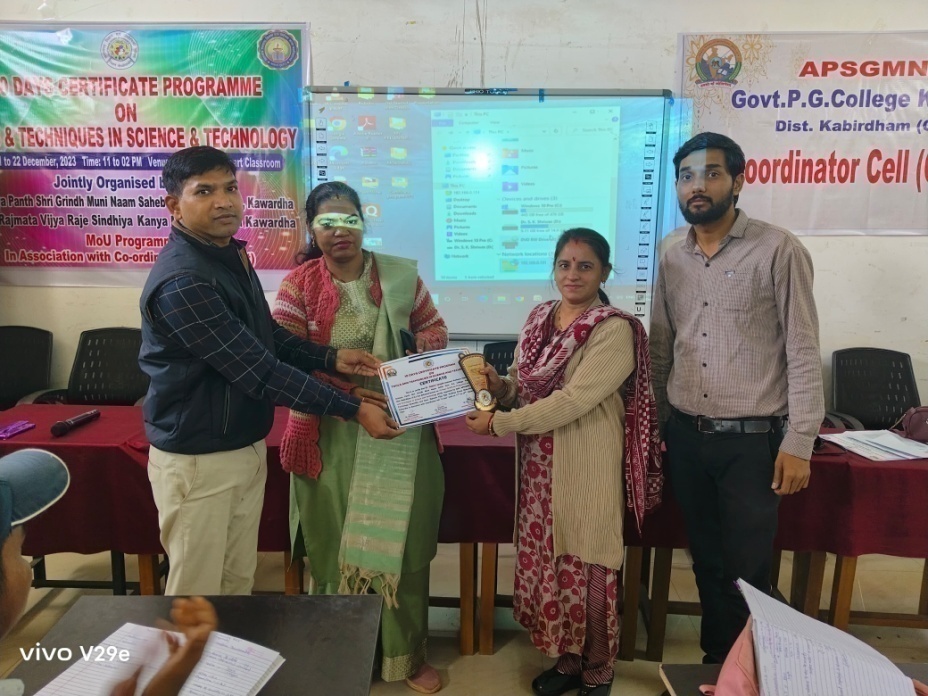 DAY SIX 16.12.2023
LECTURE BY – Dr. Sanjay Shrivas, Asistant professor of Chemistry, 
Govt. College Pipariya Dist.- Kabirdham (C.G.)
Topic- Conductivity Meter
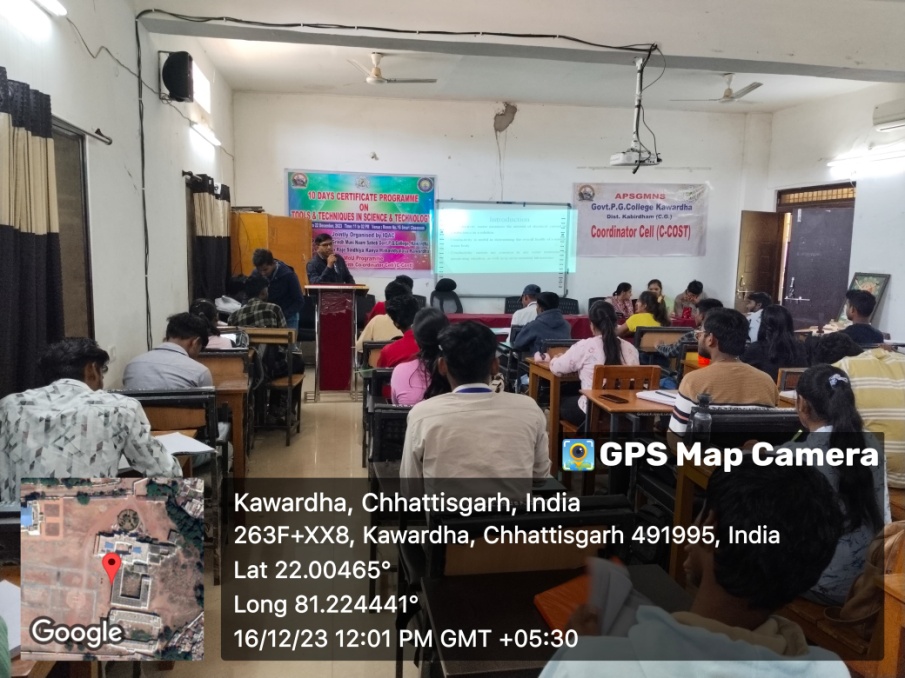 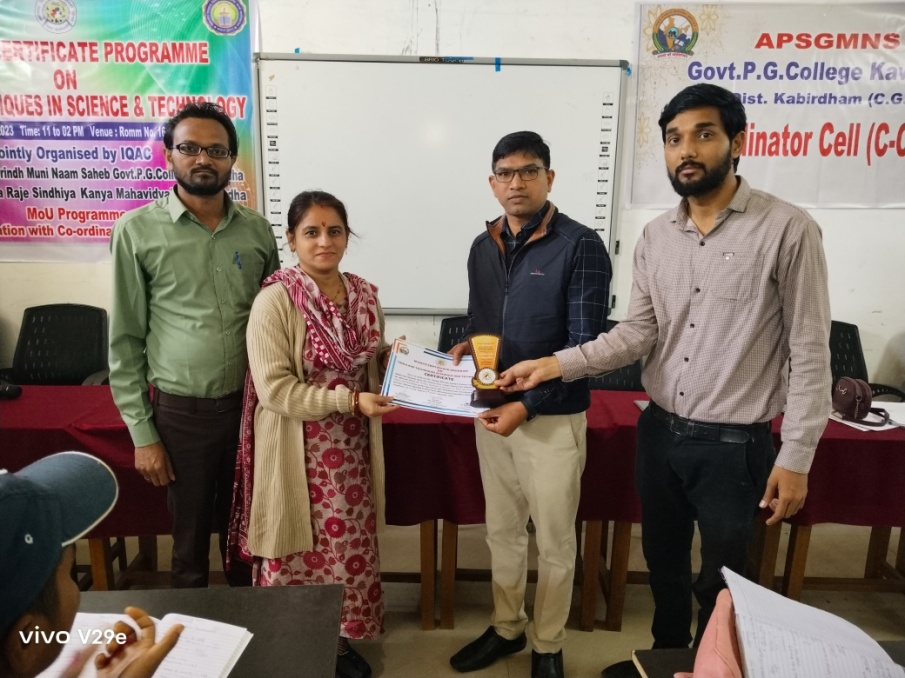 DAY SEVEN 19.12.2023
LECTURE BY – Dr. Mukesh Kumar Tyagi, Asistant professor of Chemistry, 
Govt. College Pandatrai Dist.- Kabirdham (C.G.)
Topic- Spectrophotometer
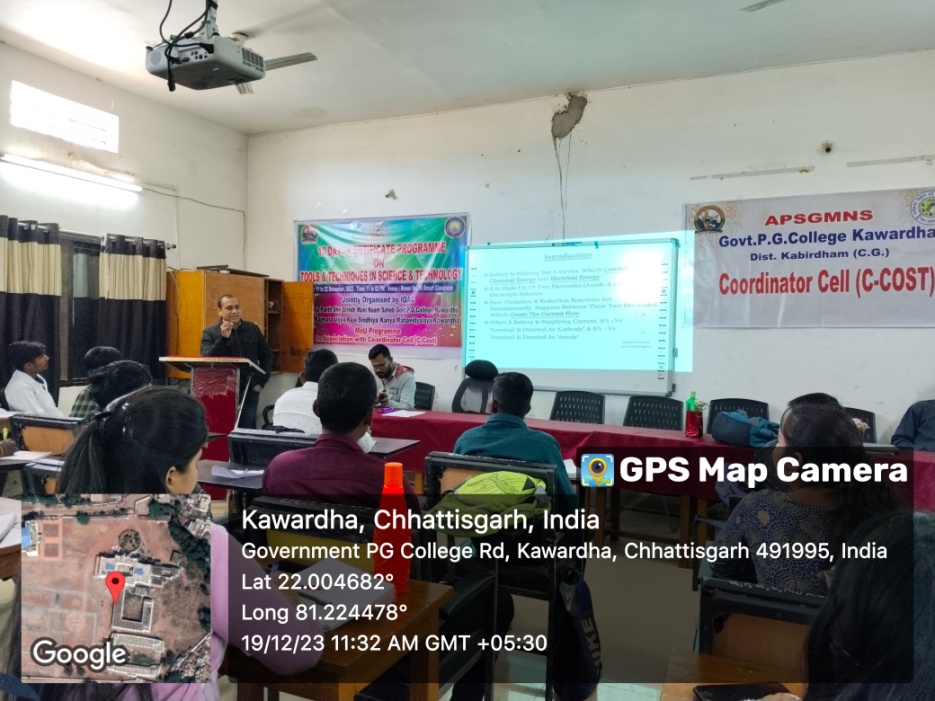 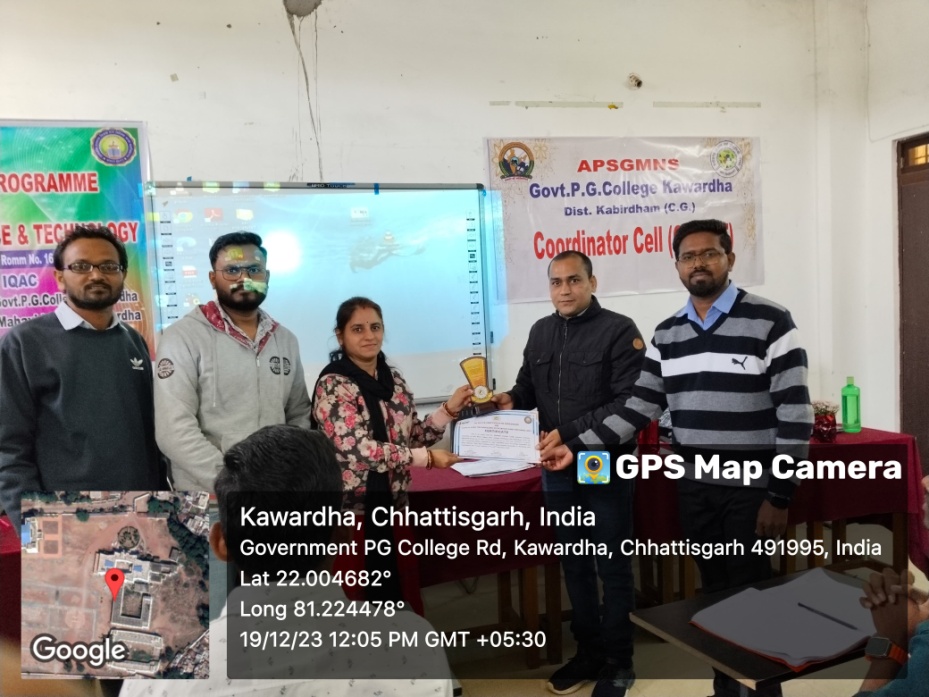 DAY SEVEN 19.12.2023
LECTURE BY – Mr. Tilak Sonwane, Guest lecturer of Botany, 
APSGMNS Govt. P.G. College Kawardha (C.G.)
Topic-Plant Tissue Culture
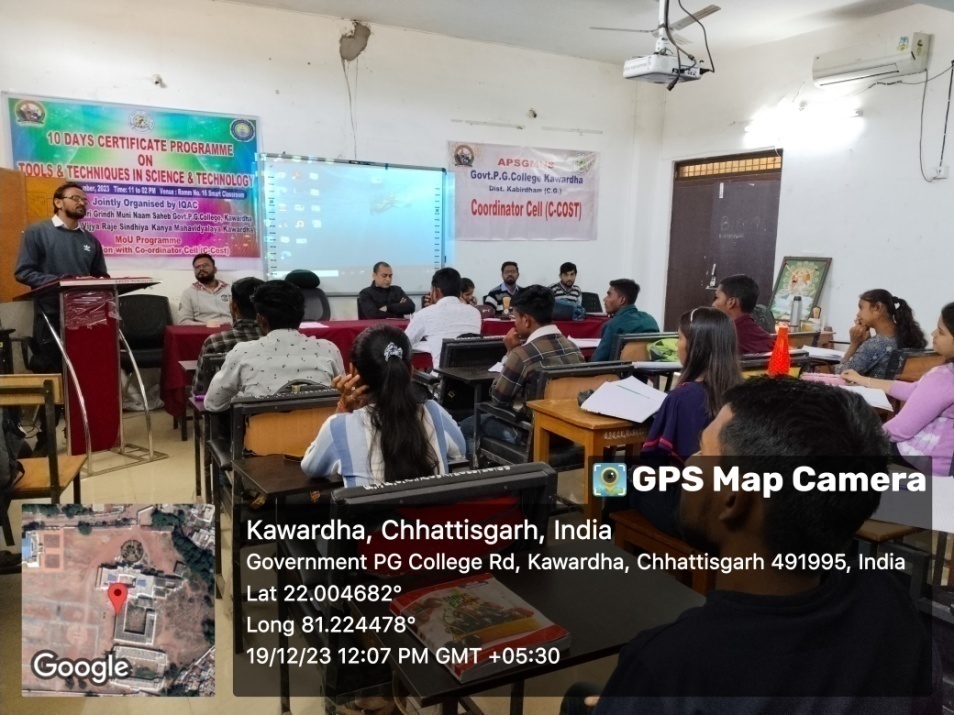 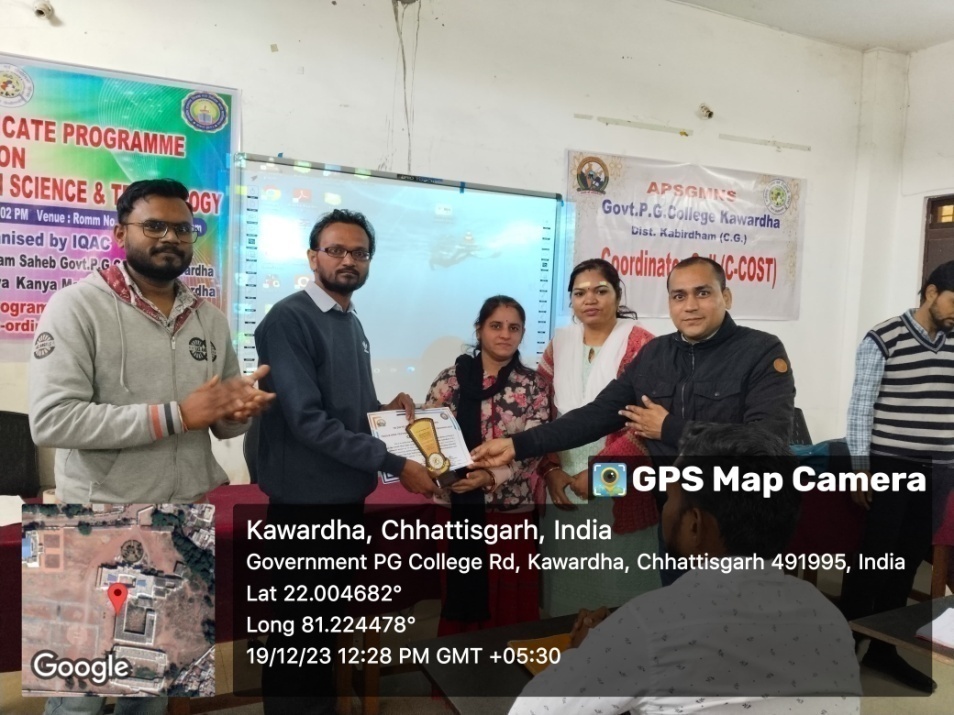 DAY EIGHT 20.12.2023
FISHRISH COLLEGE LABORATORY VISIT
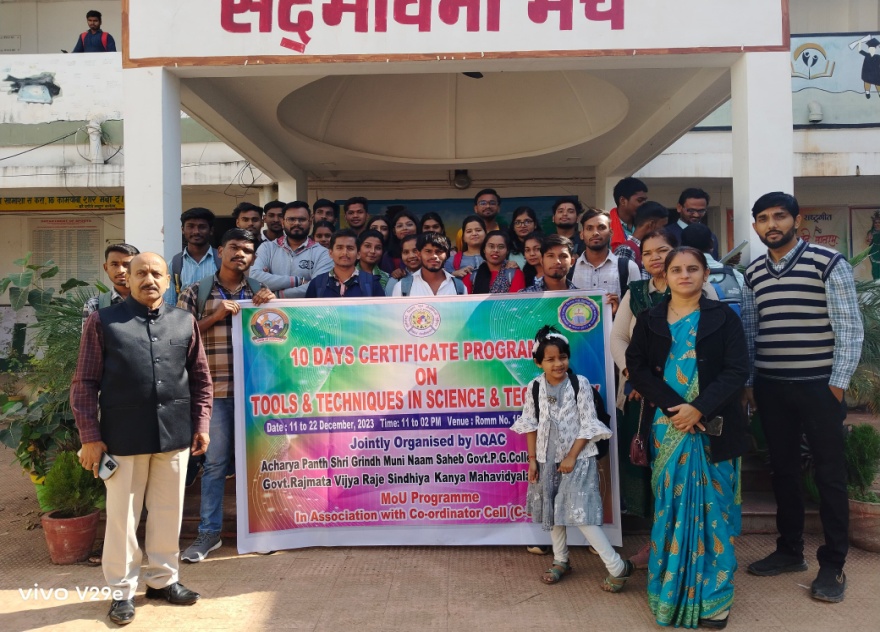 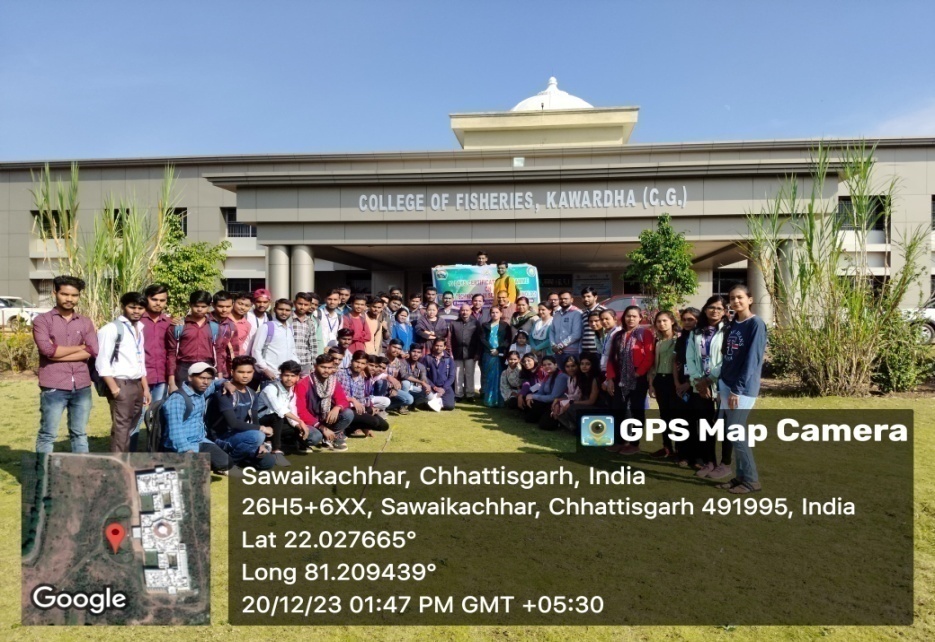 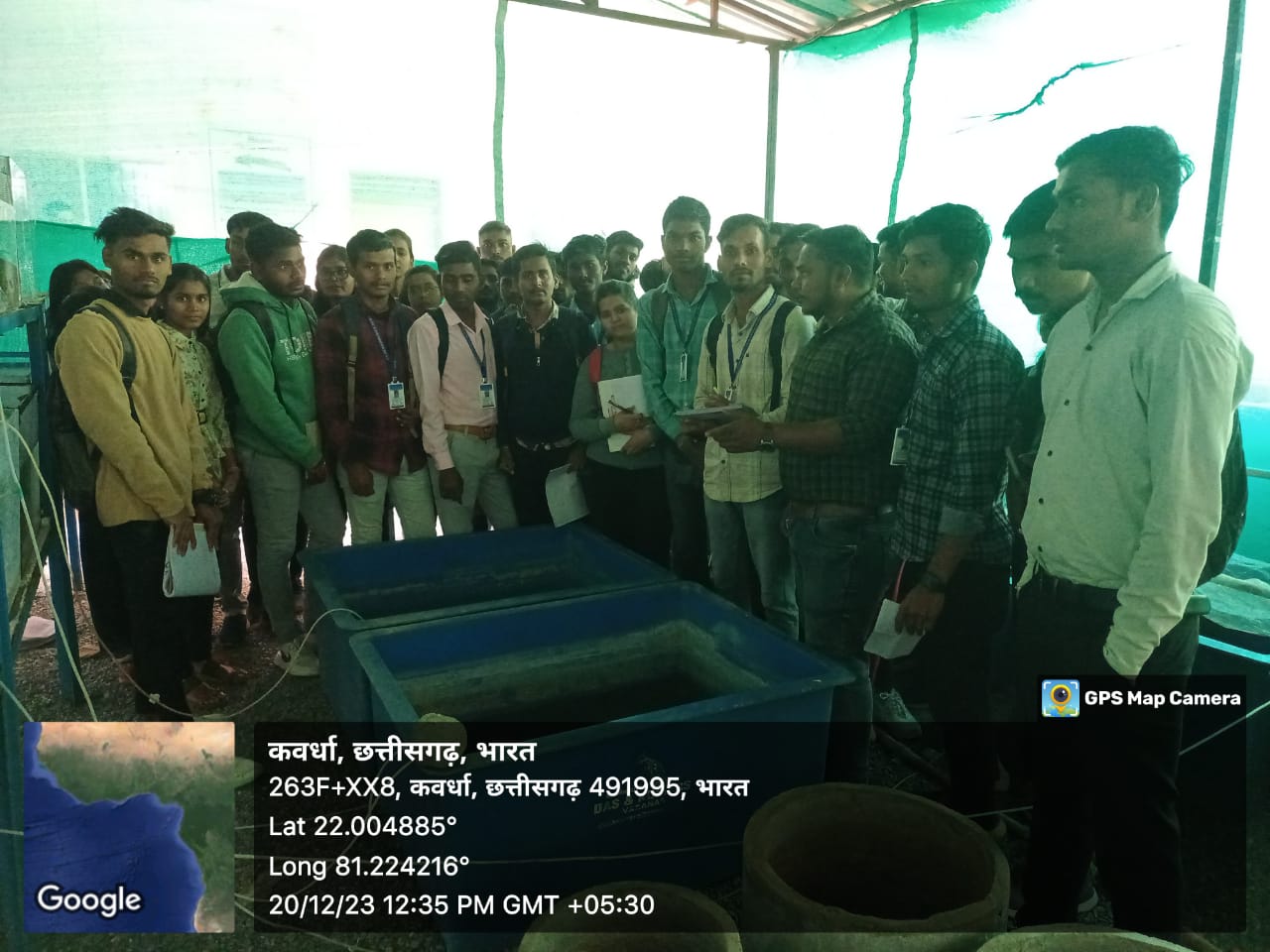 DAY NINE 21.12.2023
LECTURE BY – Dr. S.K. Tandan, Assistant professor of Computer Science, 
Govt. RVRS Girls College Kawardha (C.G.)
Topic-  A New Paradigm OF Learning
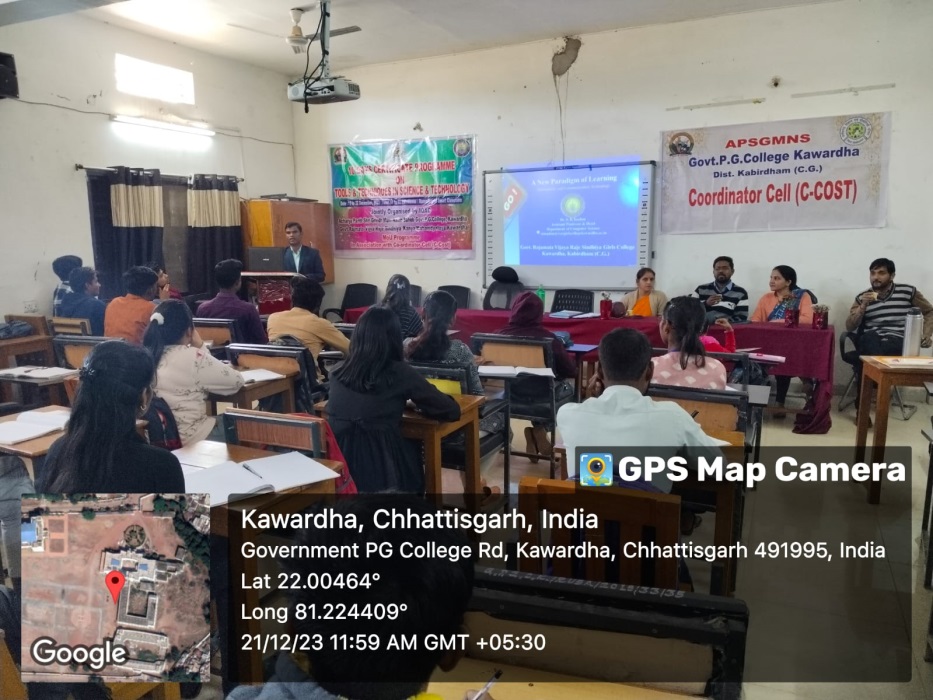 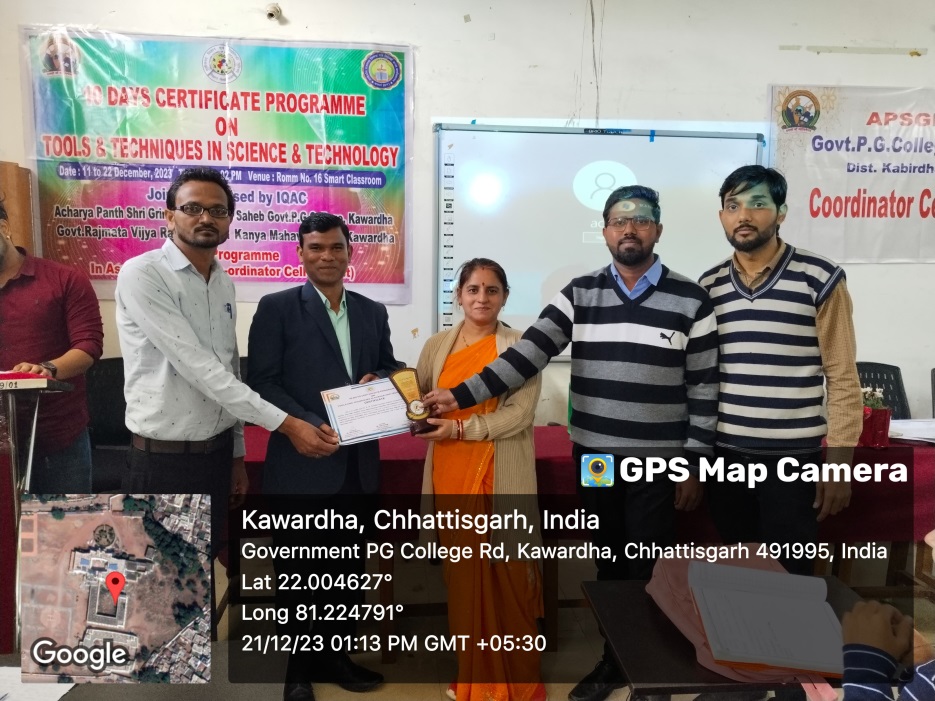 DAY NINE 21.12.2023
LECTURE BY – Mr. Jay Mehra,  Assistant professor of Physics, 
APSGMNS Govt. P.G. College Kawardha (C.G.)
Topic-  Electron Microscope
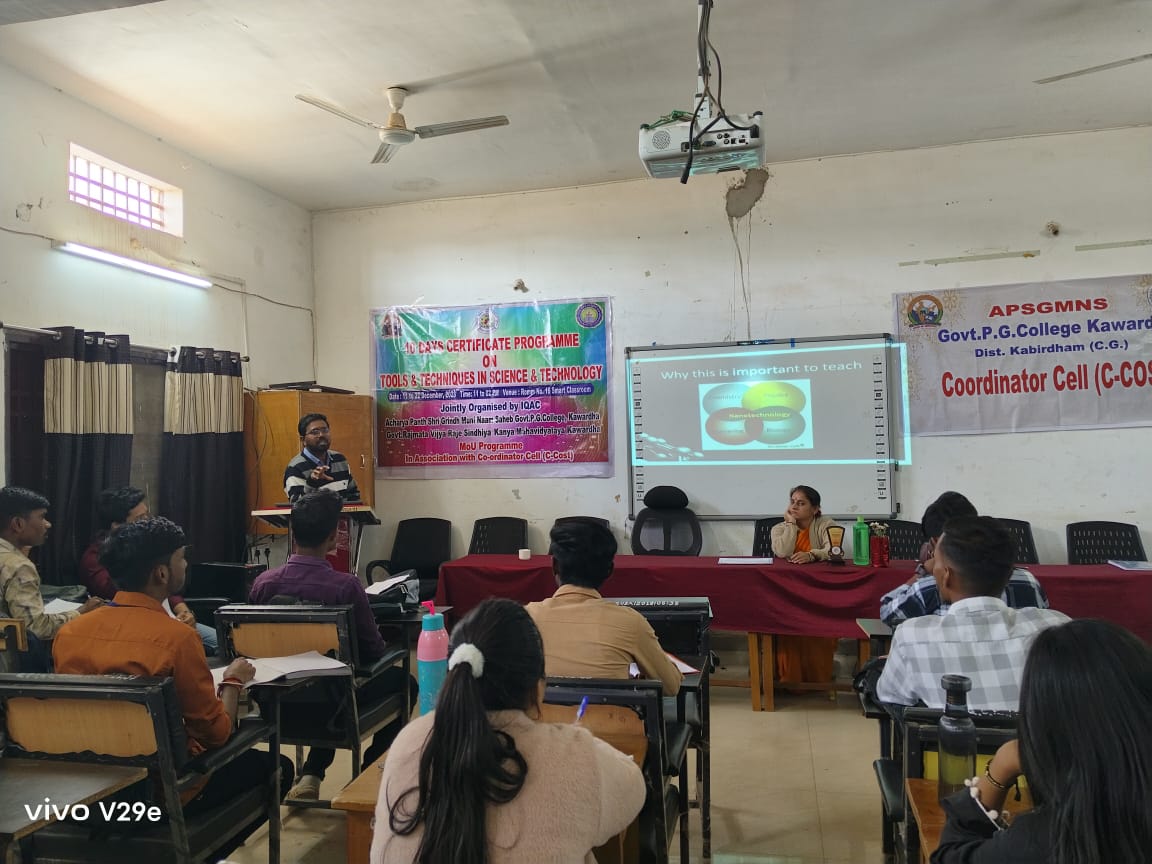 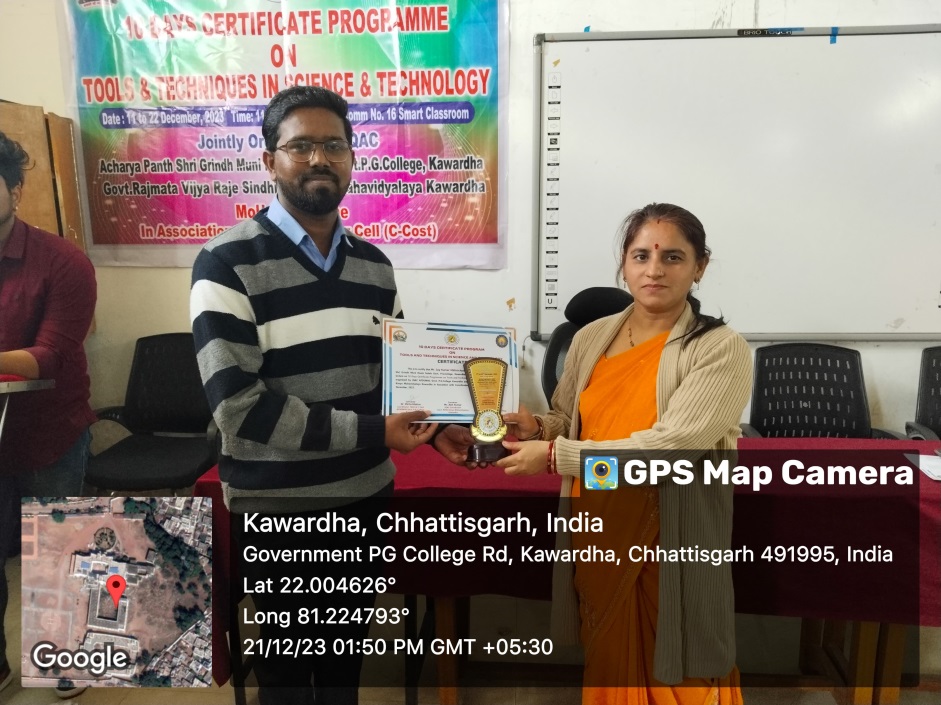 DAY TEN 22.12.2023
LECTURE BY – Mr. Umesh Rajput, Guest lecturer of Zoology, 
APSGMNS Govt. P.G. College Kawardha (C.G.)
Topic- Chromatogaraphy
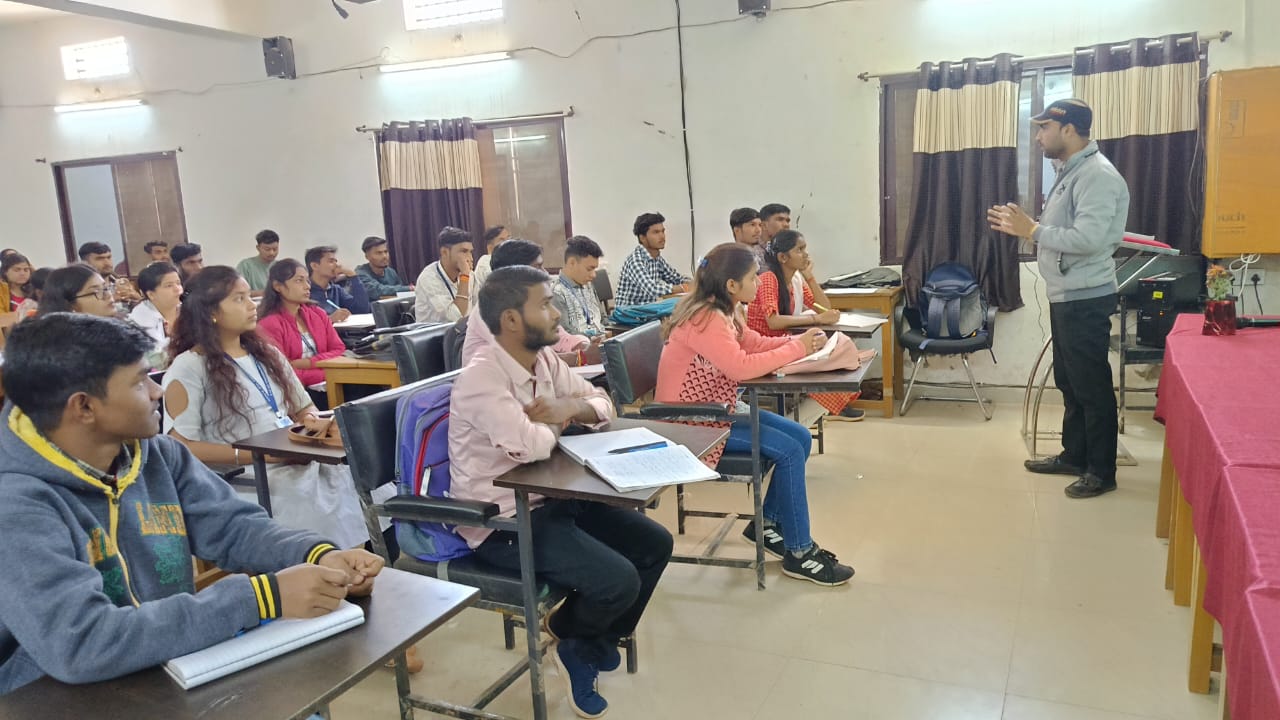 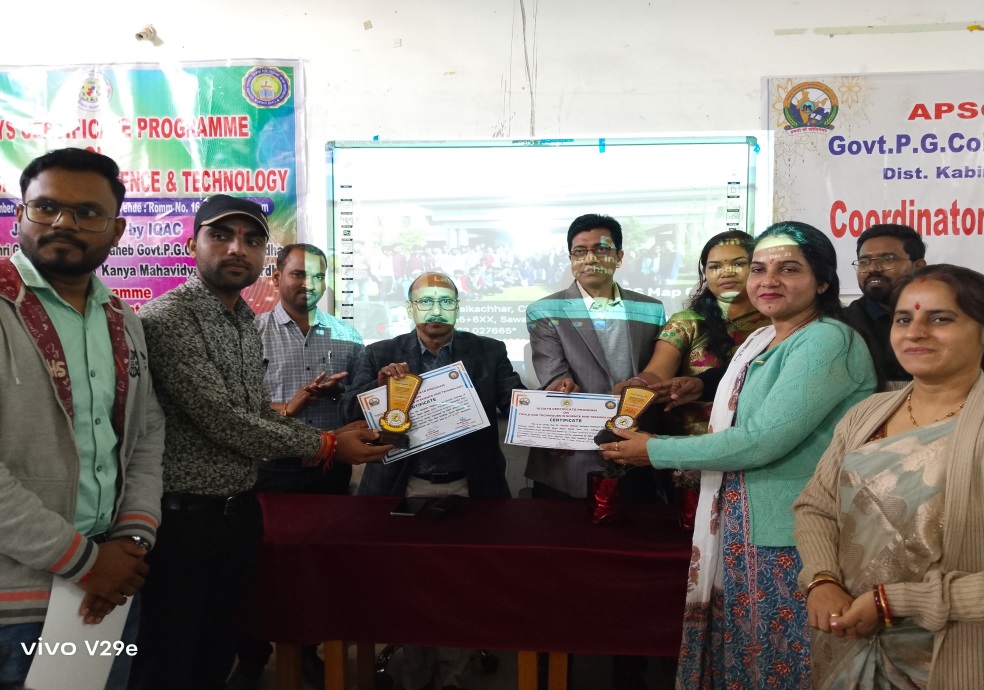 DAY TEN 22.12.2023
LECTURE BY – Mr. Ajay Kumar Diwakar, Guest lecturer of Microbiology, 
APSGMNS Govt. P.G. College Kawardha (C.G.)
Topic- Radioisotope
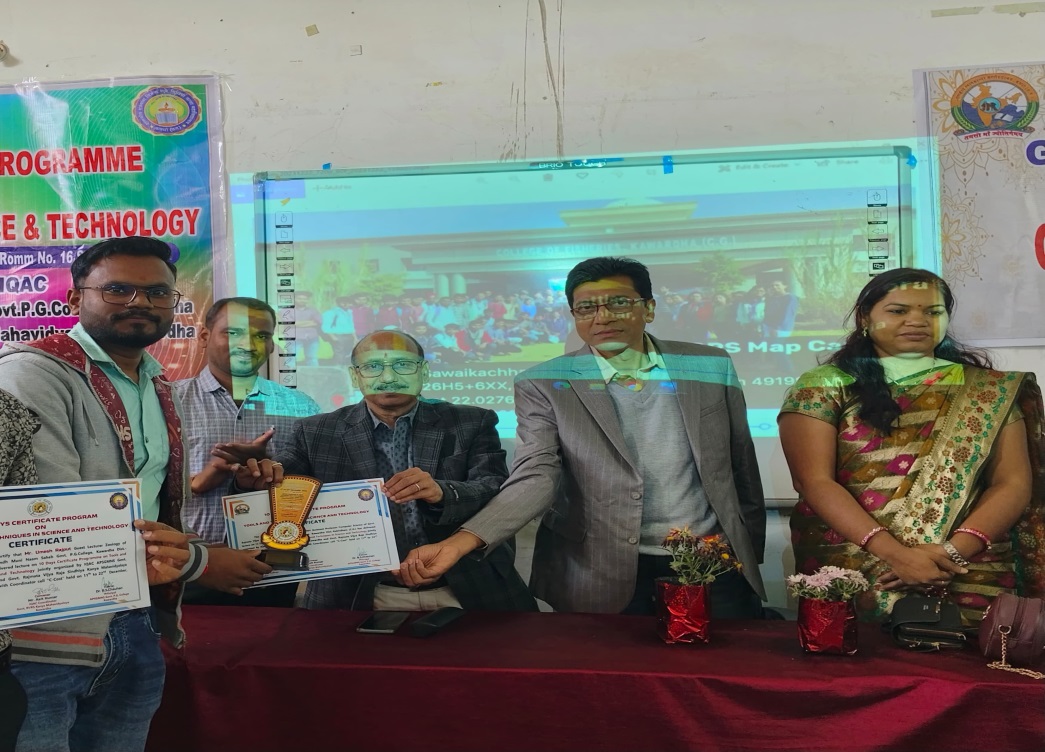 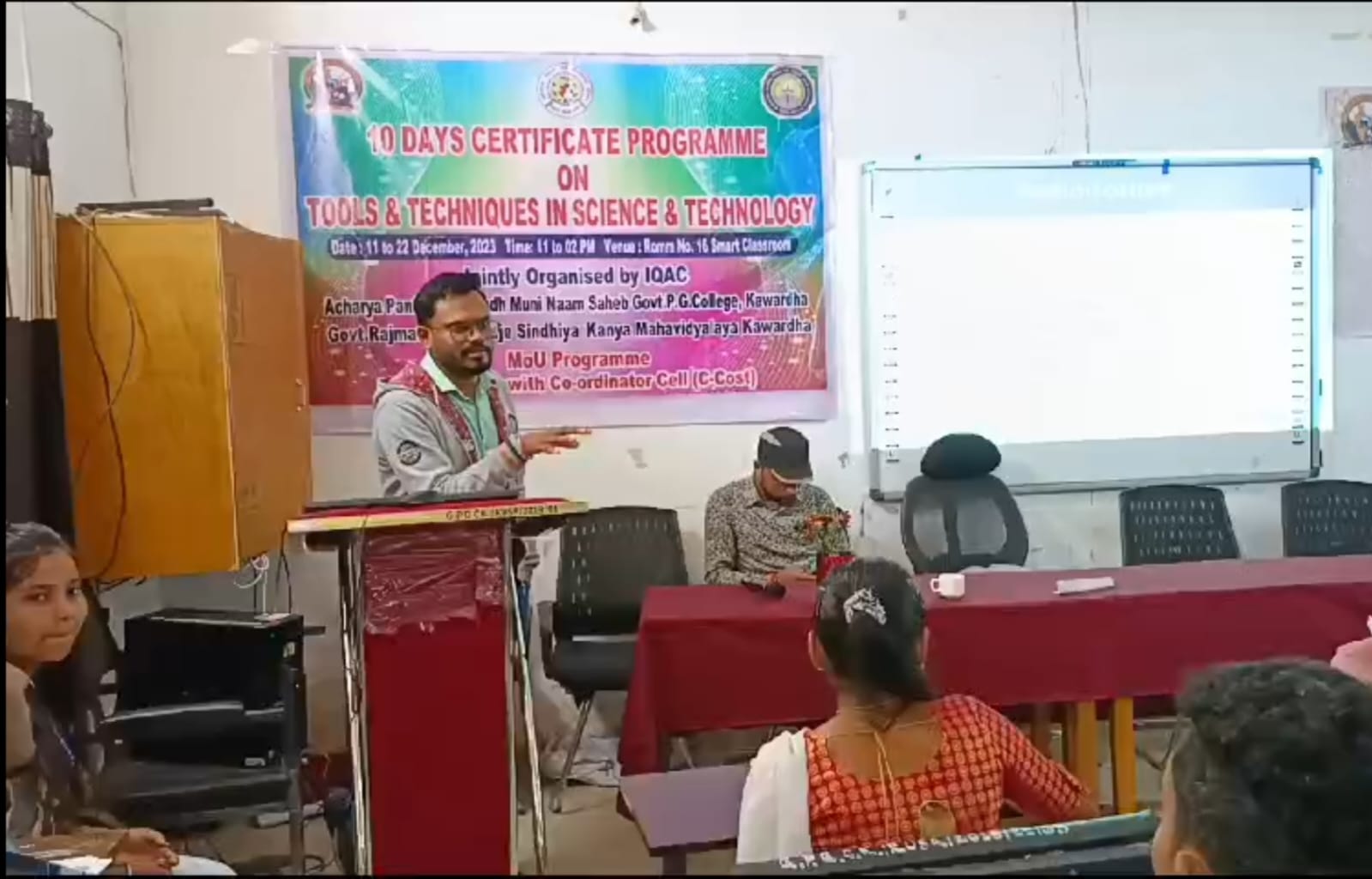 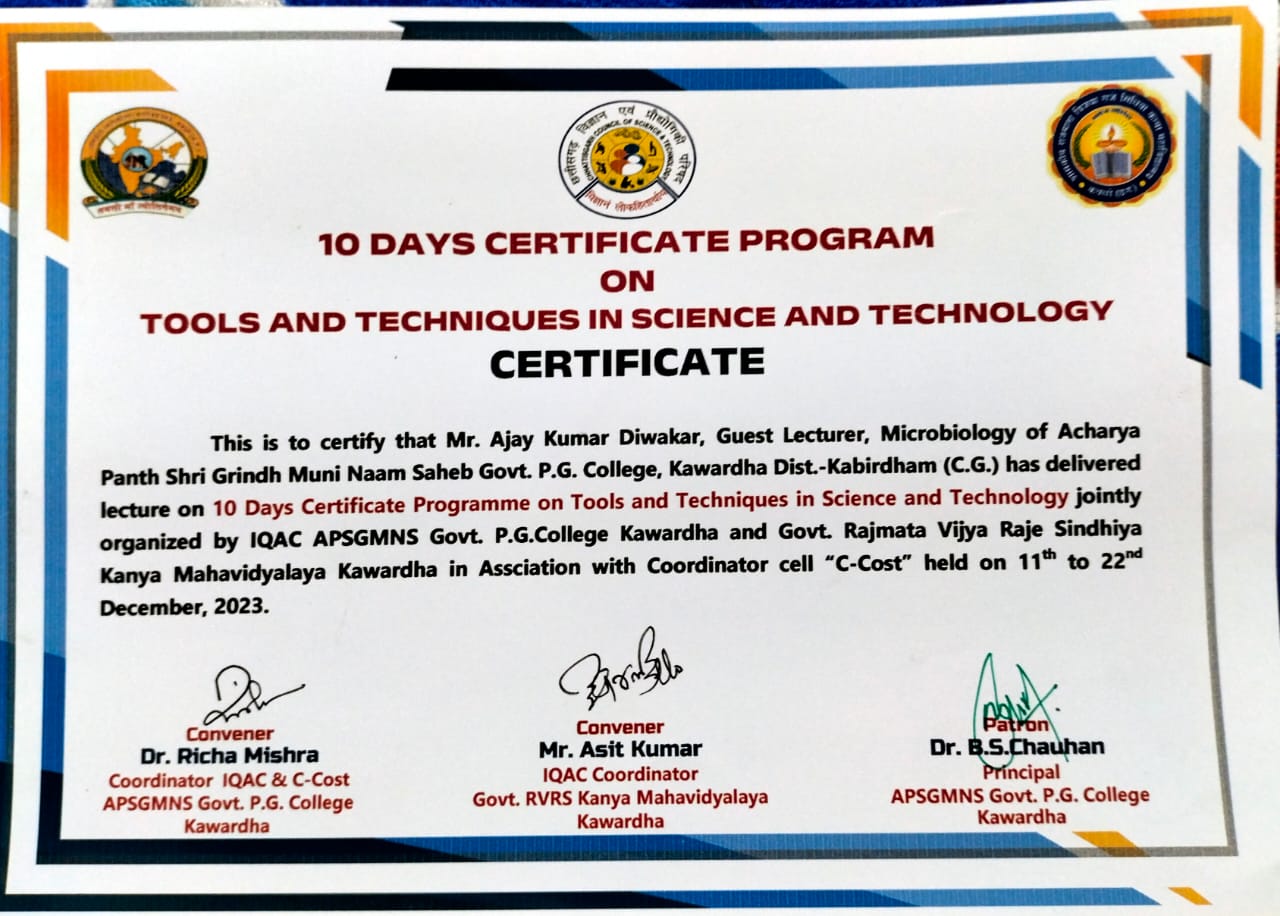 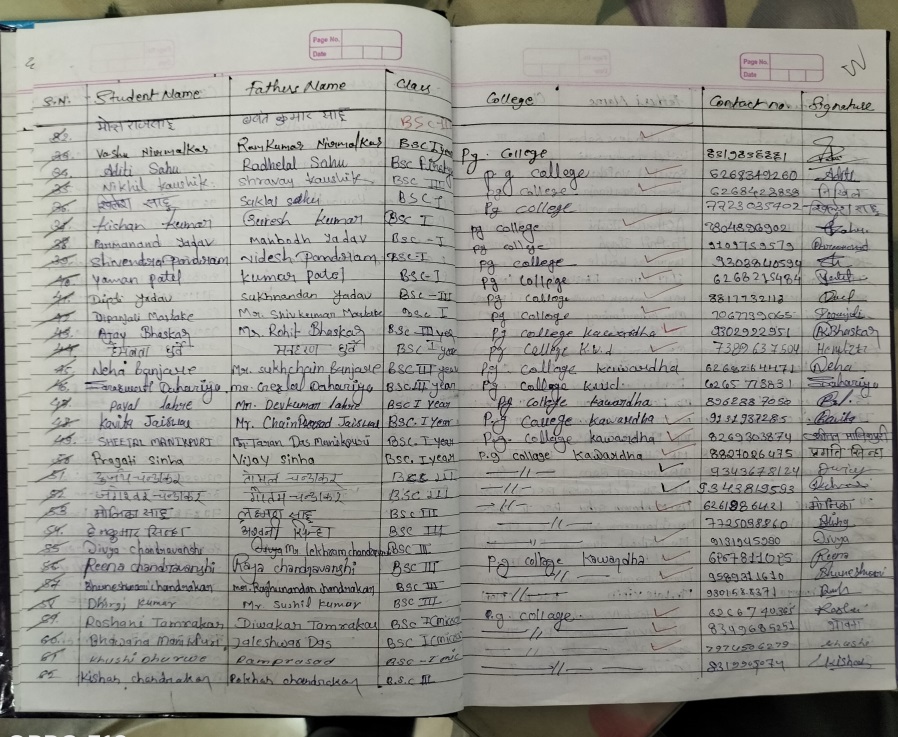 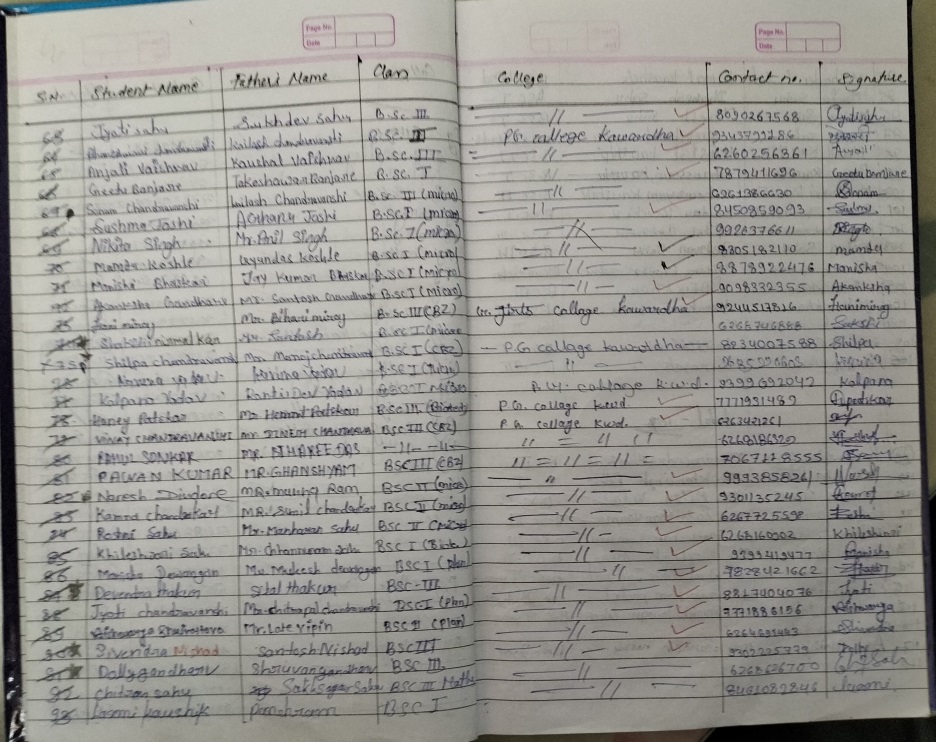 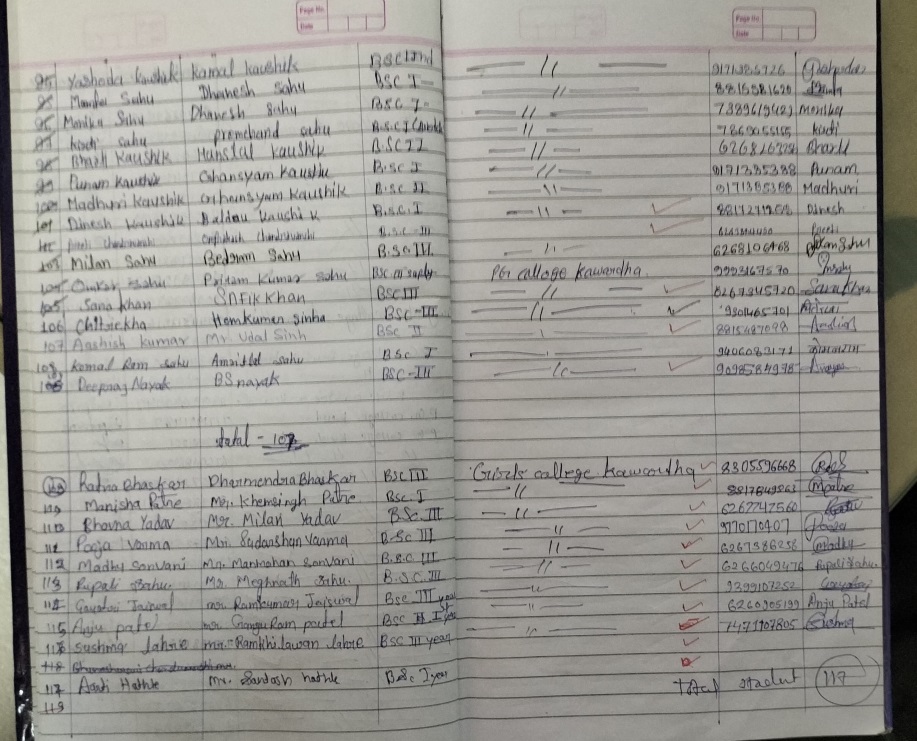 10 DAY CERTIFICATE PROGRAM
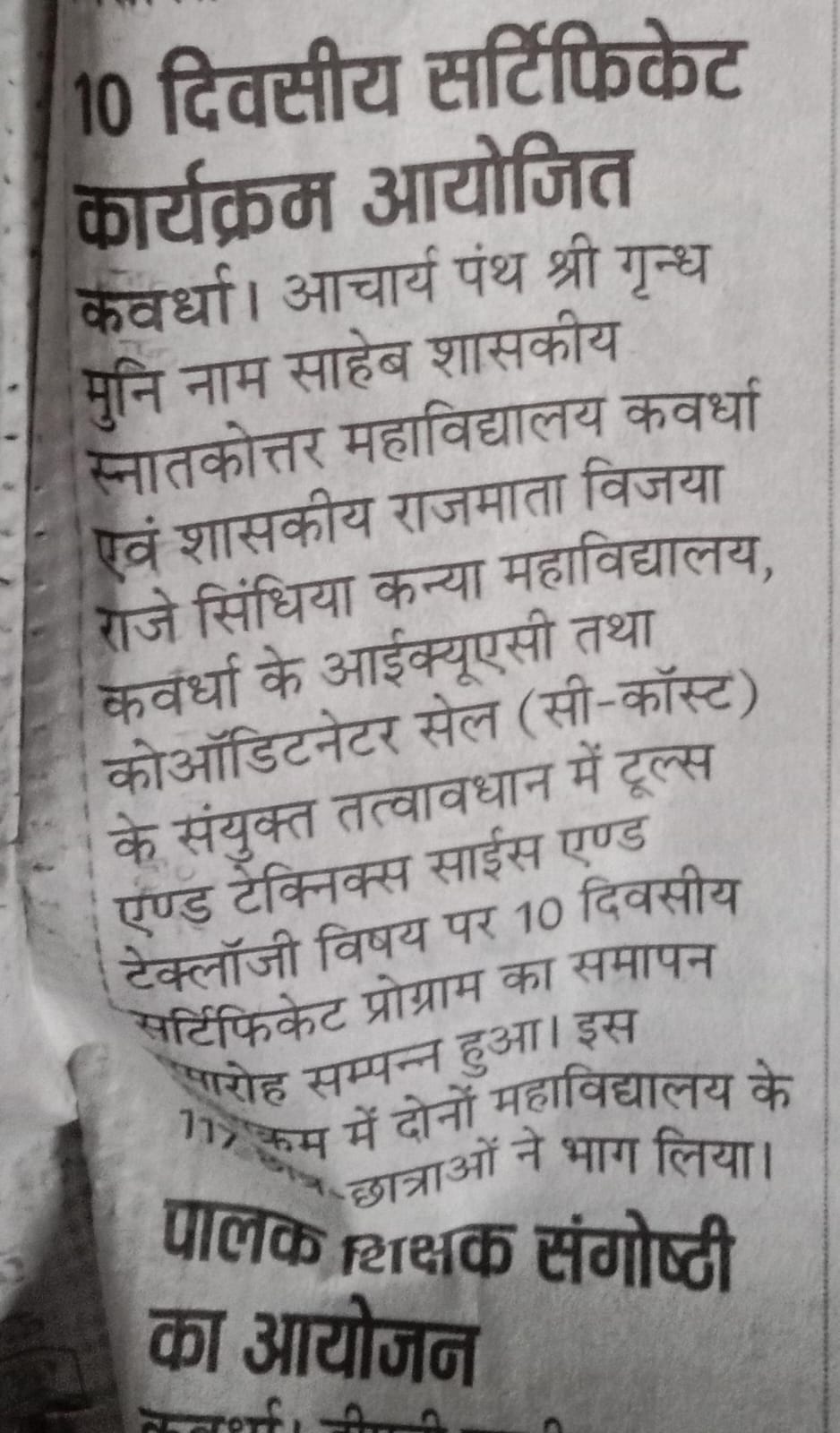 FEEDBACK
Dear students sharing you all the link of MCQ your participation is necessary after getting score you can get certificate...regards Coordinator🙏🏻 https://docs.google.com/forms/d/e/1FAIpQLSdEbLGuVuKahE96CfzNXwrC5doR5RH4A13SXsqTLblFAkjb3g/viewform?vc=0&c=0&w=1&flr=0

Dear students congratulations to you all for successfully completing this 10 days certificate programme I request you all to fill the feedback form as your feedback will be very important for  us... Regards Coordinator
      https://forms.gle/TKyJjmkx3y6scL2NA